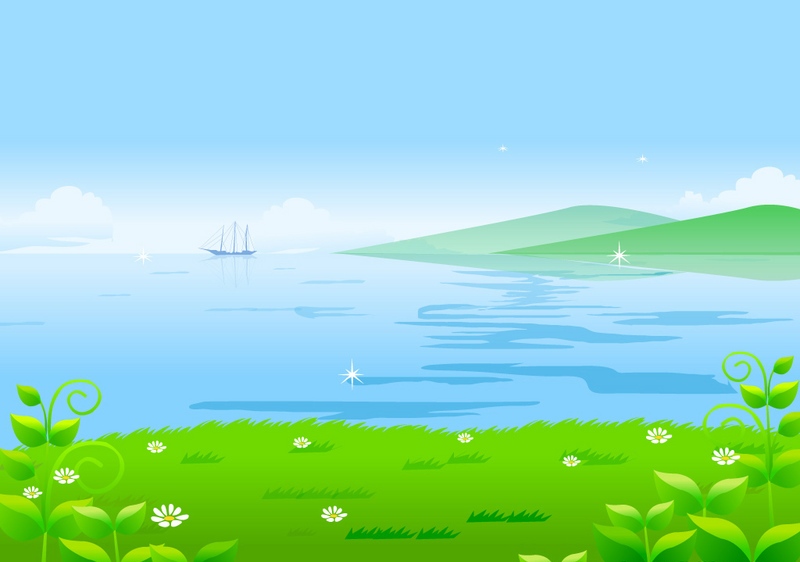 Chào mừng các thầy cô giáo về dự giờ 
Môn : Âm nhạc-lớp 4
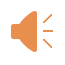 Giáo viên : Trần Thị Hoa
Trường : Tiểu học Đằng Lâm - Quận Hải An
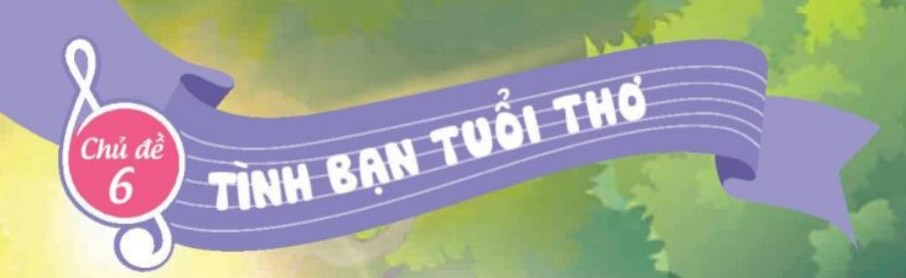 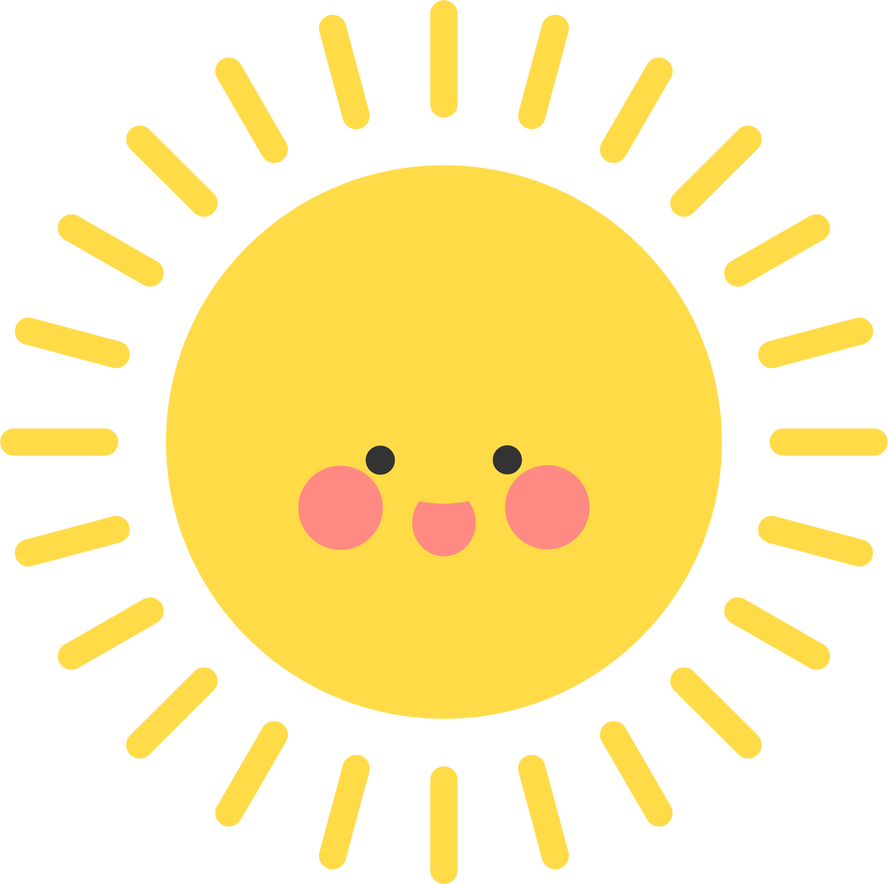 Tiết 23
Học bài hát: Tình bạn tuổi thơ
Nhạc và lời: Nguyễn Quốc Việt
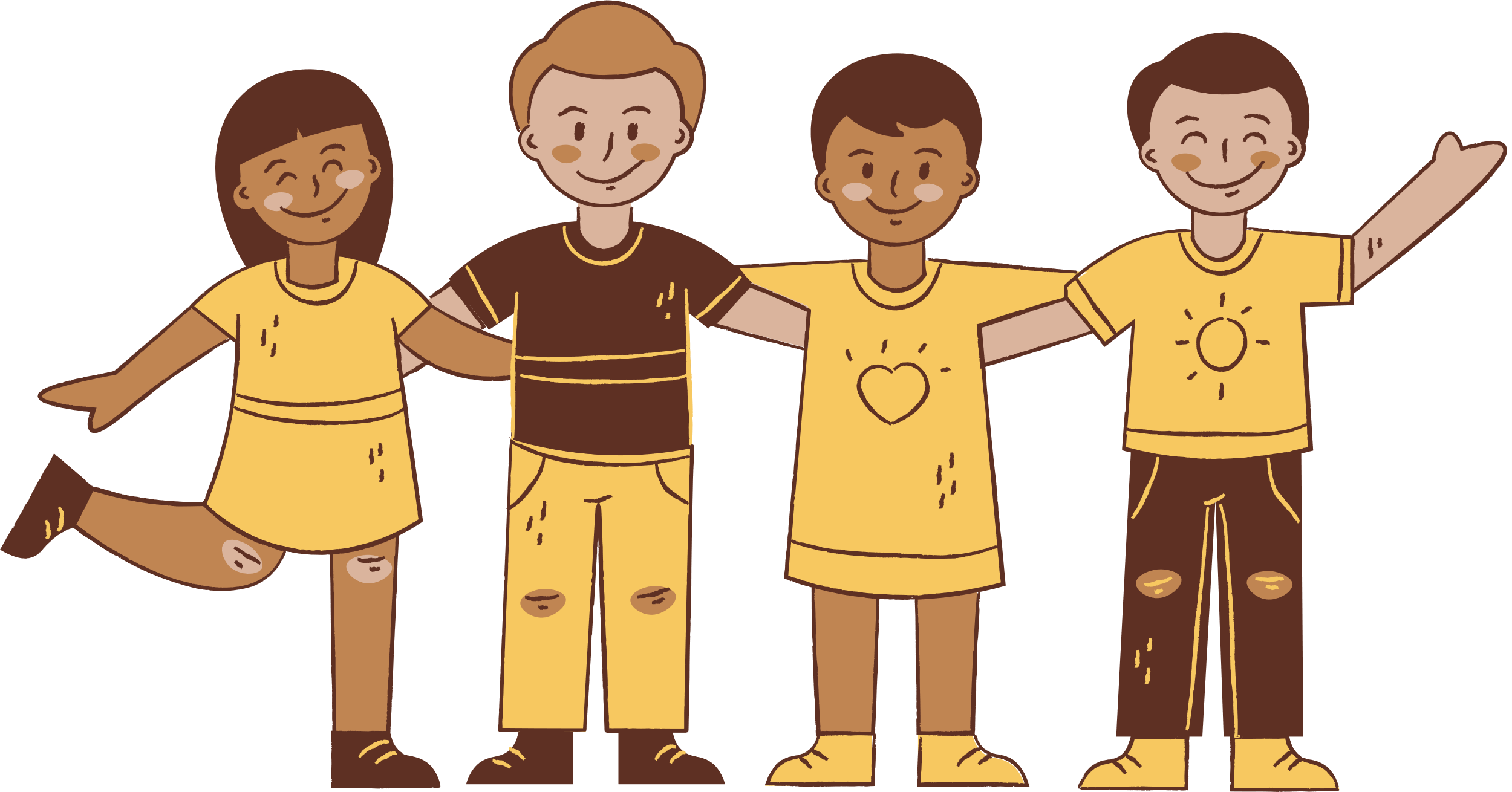 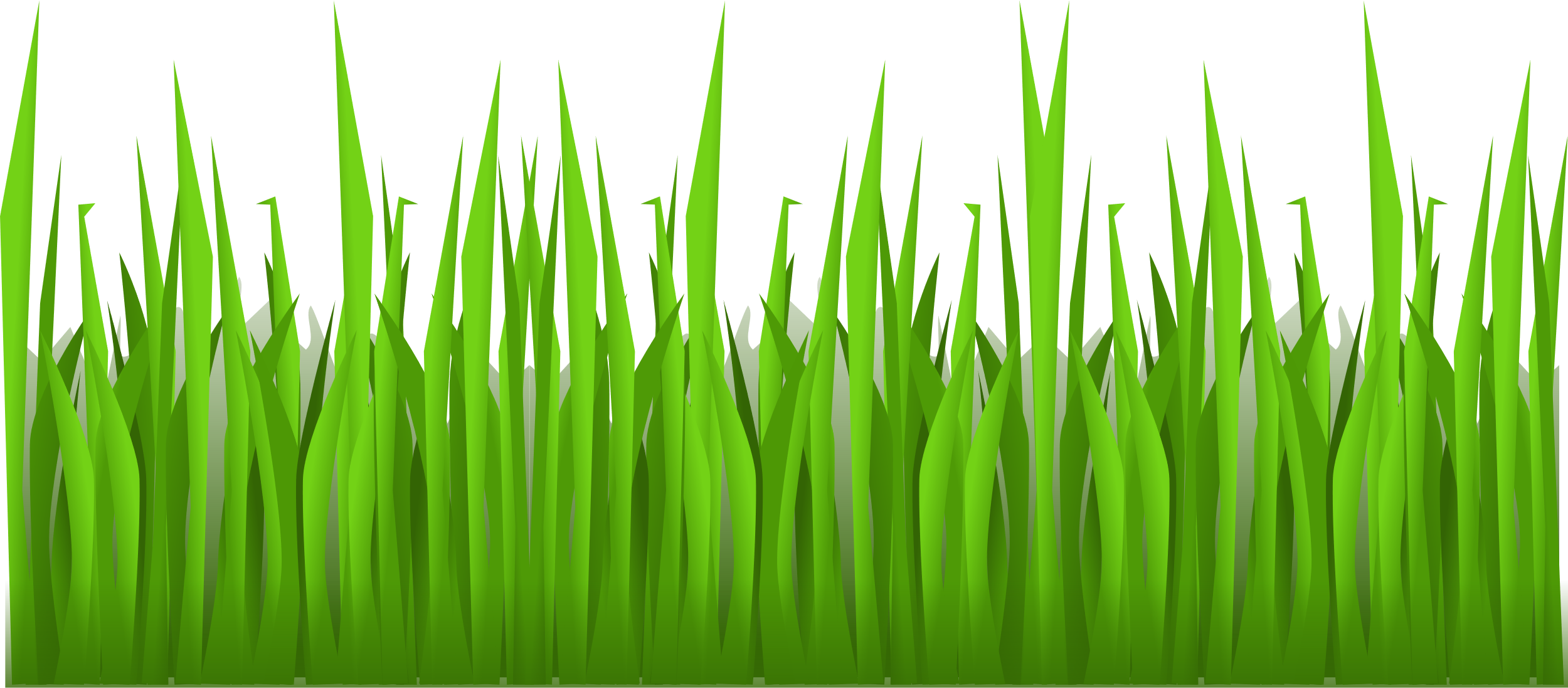 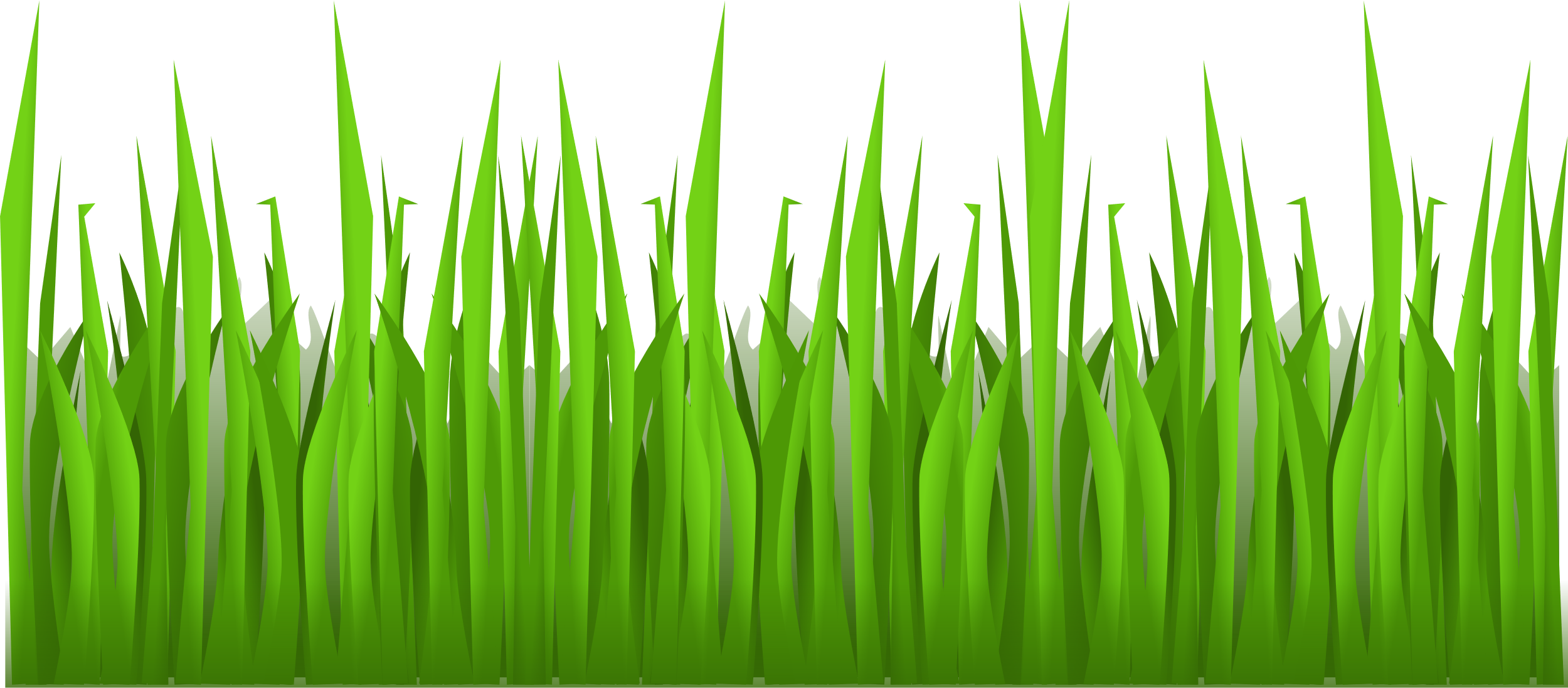 Đọc lời ca
Câu 1: Tình bạn tuổi thơ đẹp lắm, quấn quýt bên nhau thật vui.
Câu 5: Tình bạn tuổi thơ, đẹp như giấc mơ.
Câu 2: Hồn nhiên như gió như mây. Tươi đẹp như bướm, như hoa.
Câu 6: Tình bạn tuổi thơ, thắm hồng cuộc sống.
Câu 7: Mai đây chúng em lớn lên, dù cách xa nhau bốn phương.
Câu 3: Tình bạn chúng em đẹp quá, gắn bó như cây với cành.
Câu 8: Lòng em vẫn luôn nhớ hoài bao kỉ niệm đẹp. Tình bạn tuổi thơ.
Câu 4: Yêu mến nhau như đàn chim, ríu rít muôn ngàn chuyện vui.
Tình bạn tuổi thơ
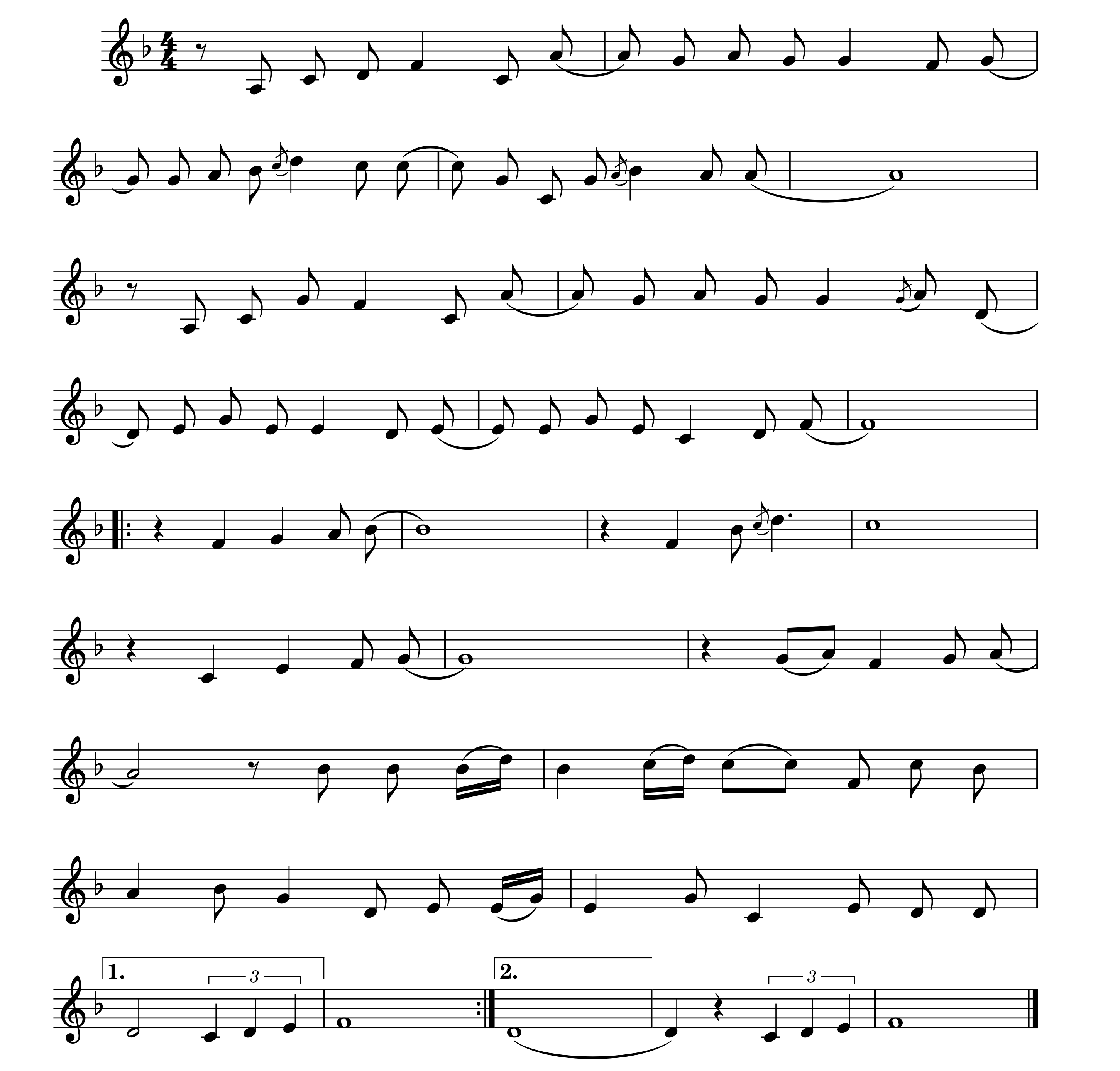 Tình   bạn   tuổi    thơ           đẹp      lắm,            quấn  quýt    bên   nhau         thật     vui.
Hồn nhiên như gió      như     mây.        Tươi đẹp như bướm,    như     hoa.
Tình   bạn   chúng  em           đẹp       quá,                gắn     bó       như    cây            với     cành.
Yêu mến nhau như        đàn    chim,           ríu   rít  muôn  ngàn   chuyện   vui.
Tình  bạn     tuổi      thơ,                                           đẹp      như  giấc           mơ.
Tình       bạn        tuổi        thơ,                                                            thắm    hồng      cuộc  sống.
Mai        đây          chúng       em              lớn         lên,              dù      cách     xa
nhau        bốn      phương,    lòng      em      vẫn           luôn          nhớ     hoài            bao       kỉ        niệm
đẹp         Tình bạn tuổi thơ                              đẹp                                     tình bạn tuổi      thơ
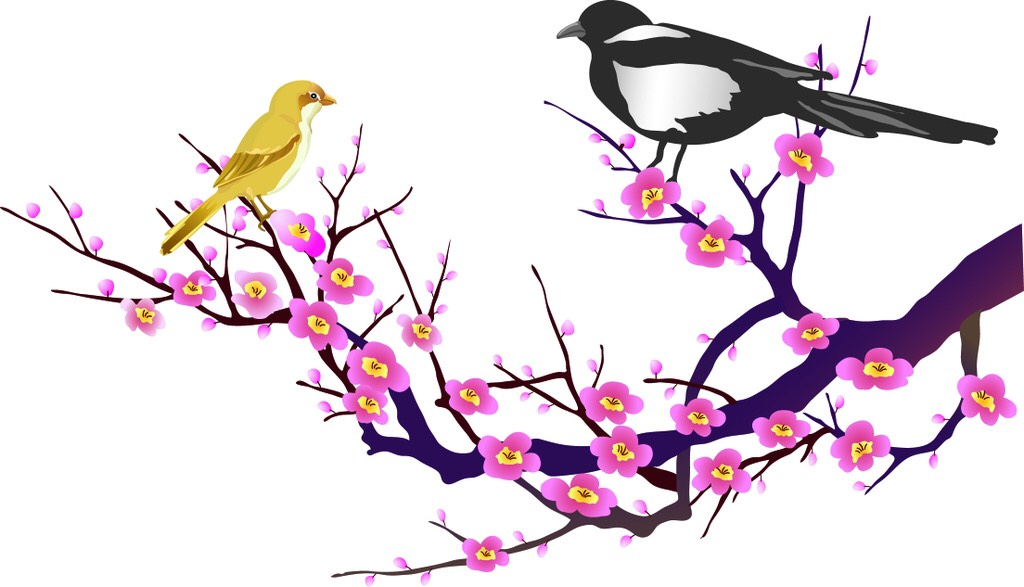 HỌC HÁT TỪNG CÂU
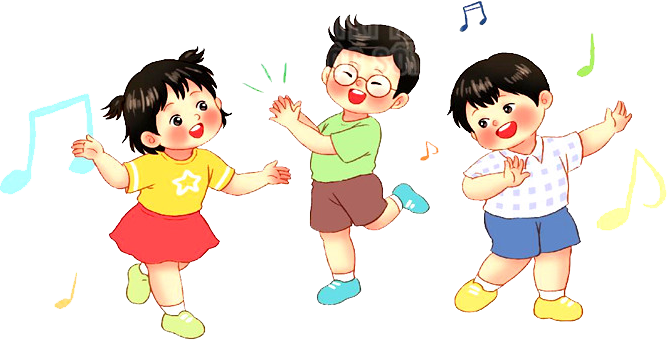 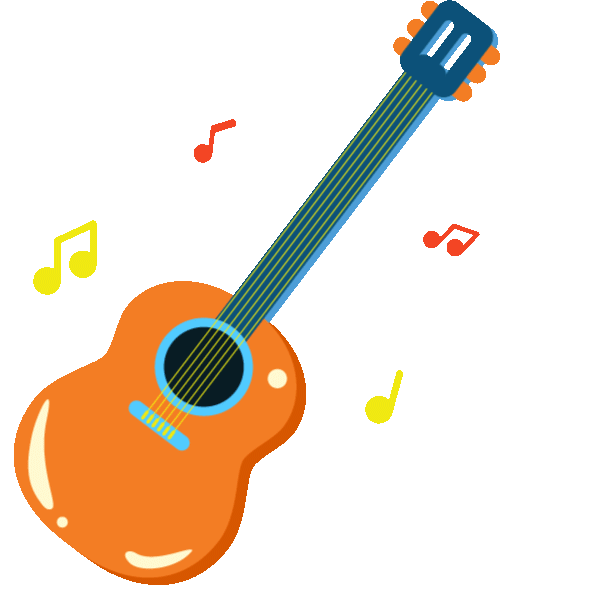 HỌC HÁT TỪNG CÂU
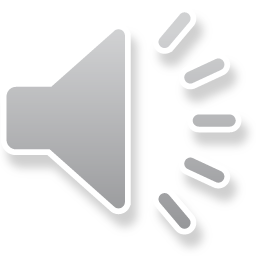 Câu 1:
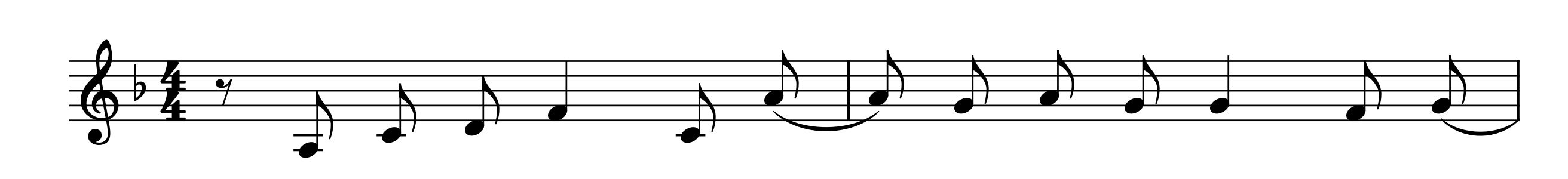 Tình  bạn  tuổi  thơ      đẹp      lắm,    quấn quýt  bên nhau     thật     vui.
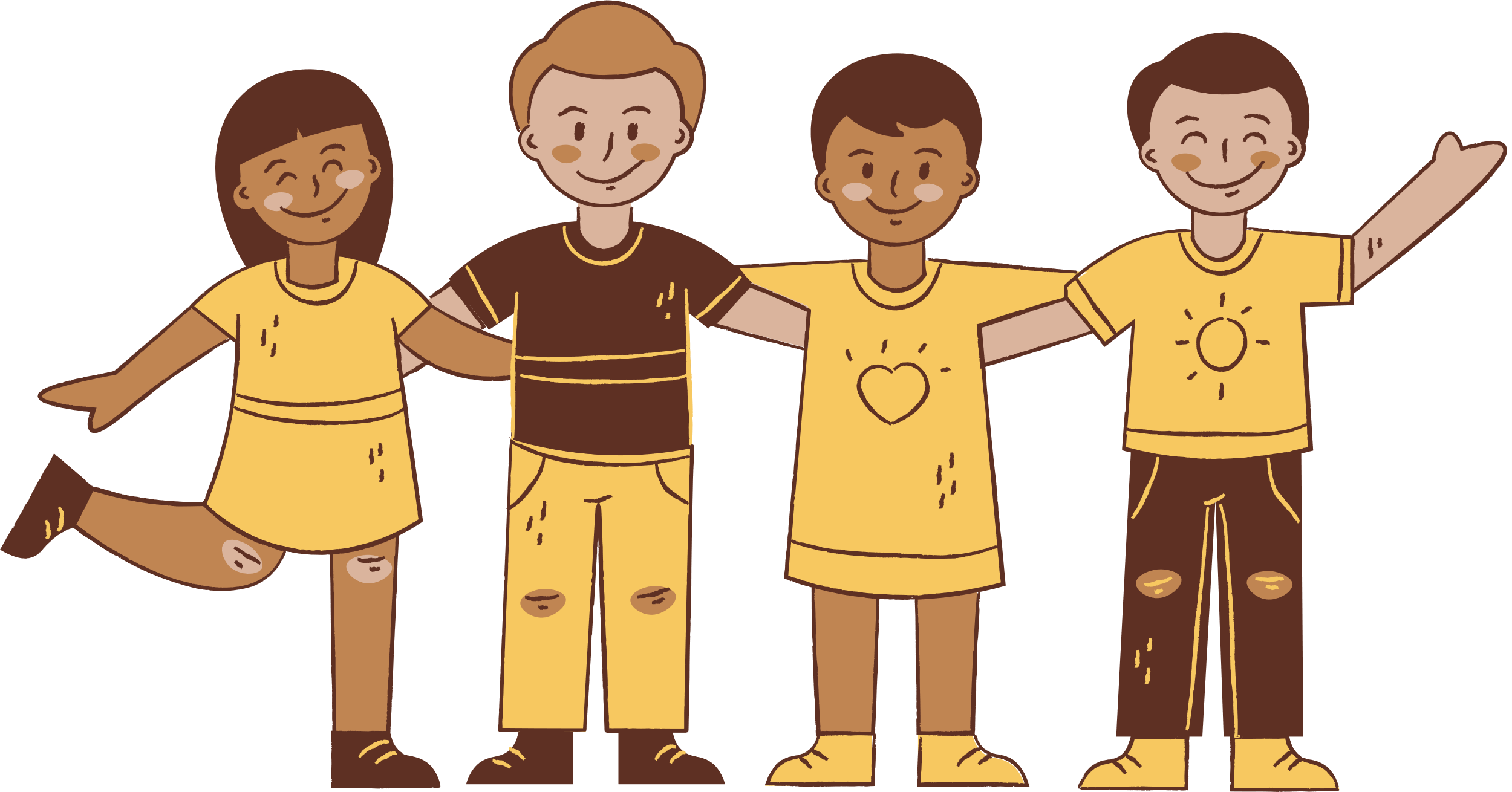 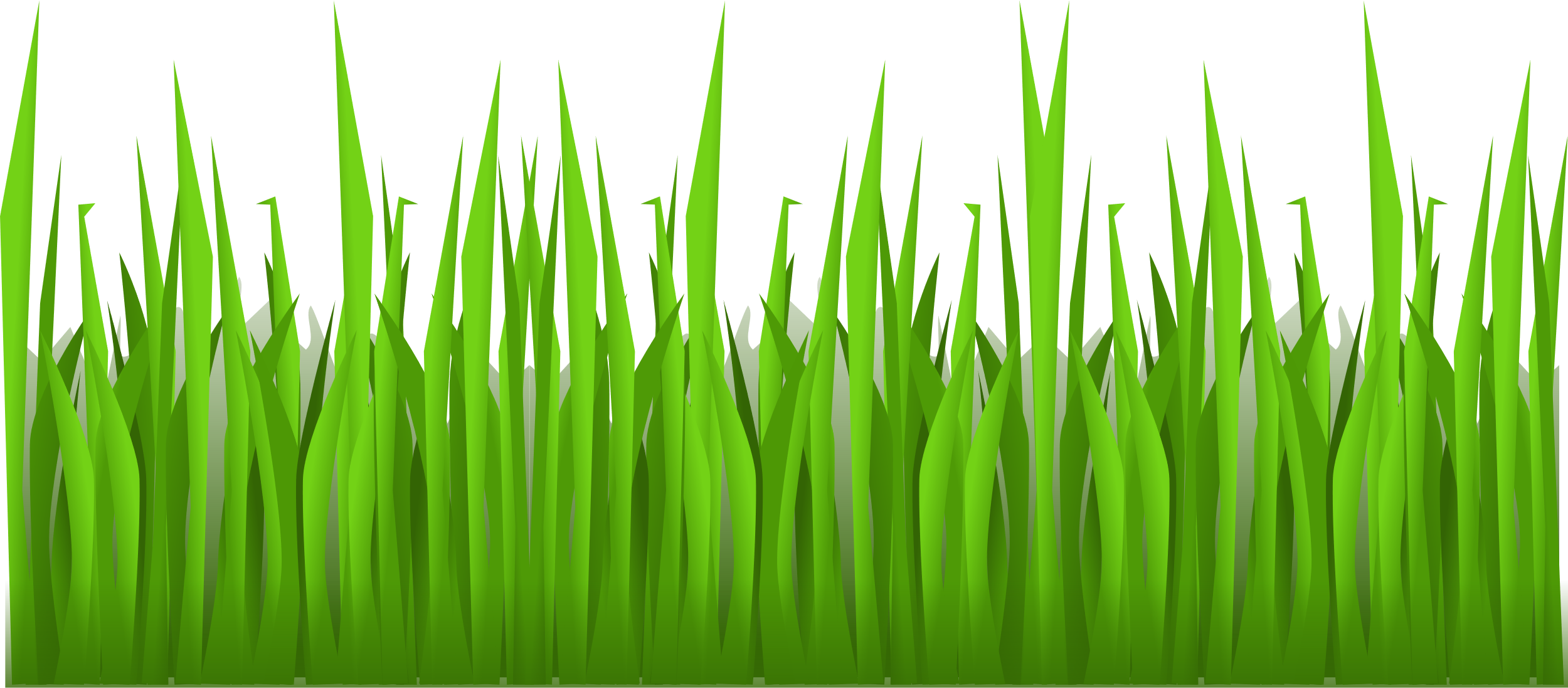 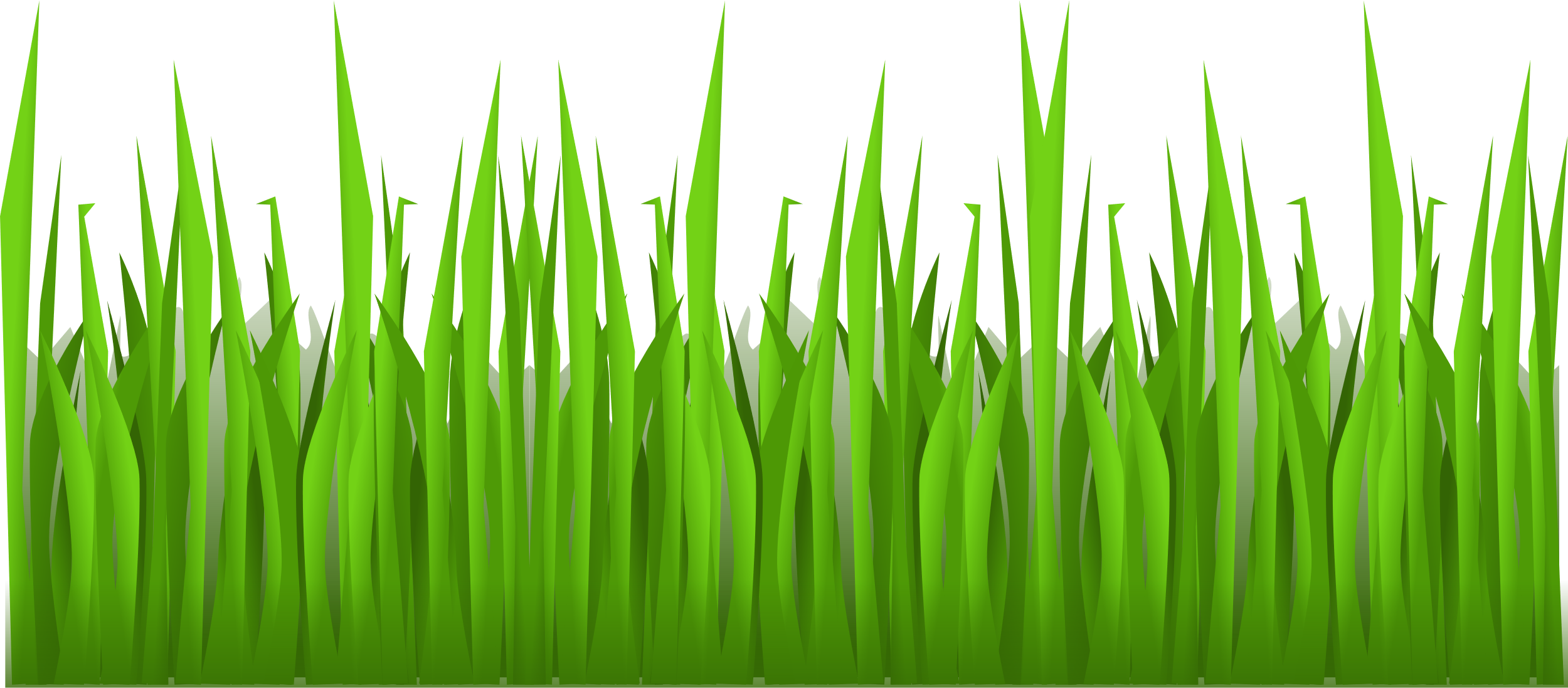 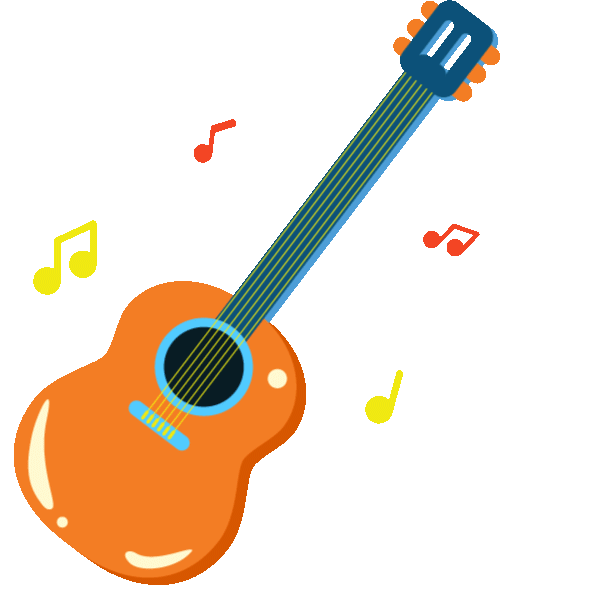 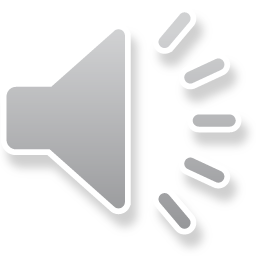 Câu 2:
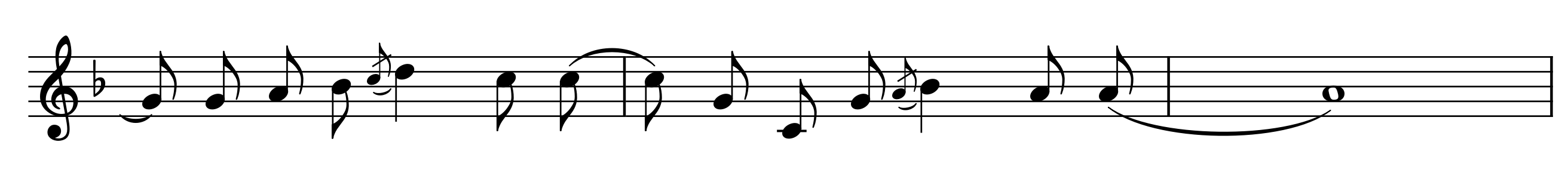 4,5
Hồn nhiên như gió như   mây.    Tươi đẹp như bướm, như          hoa.
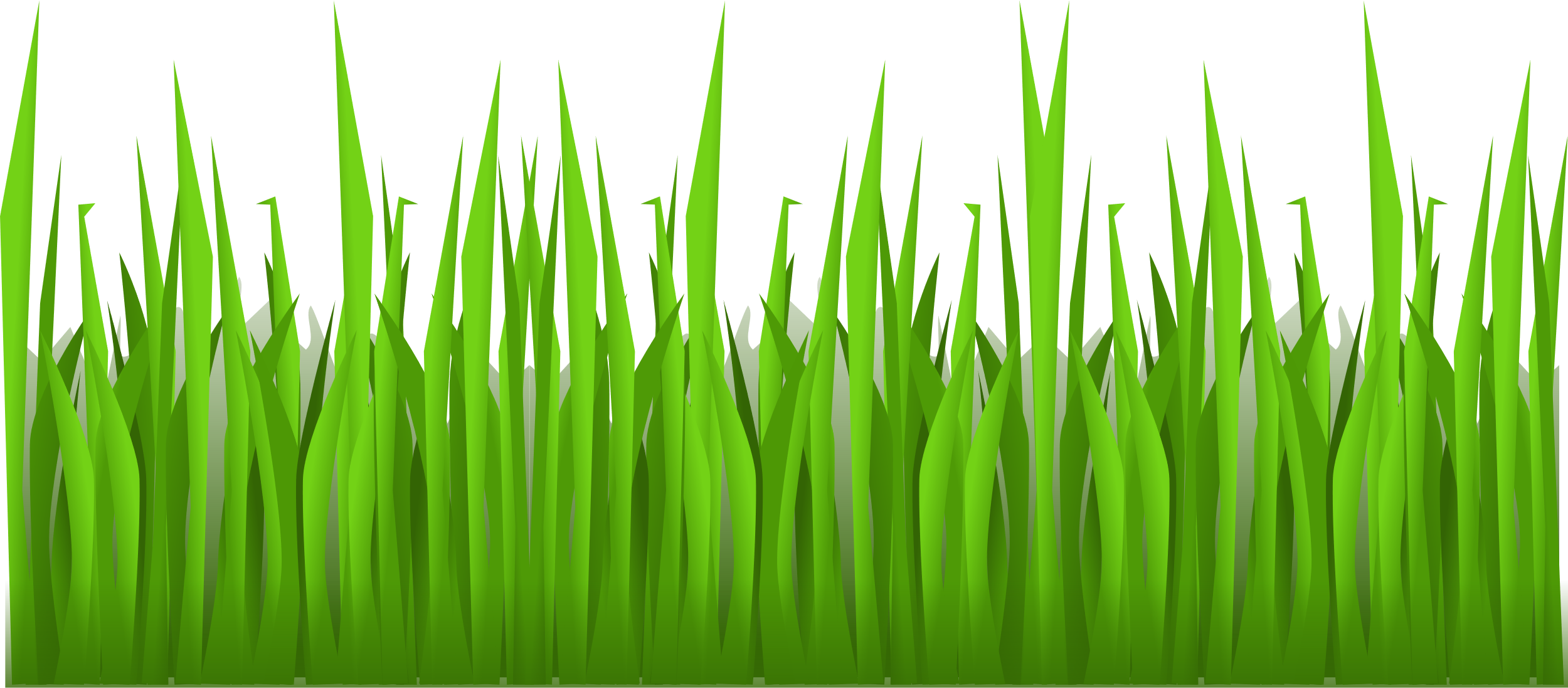 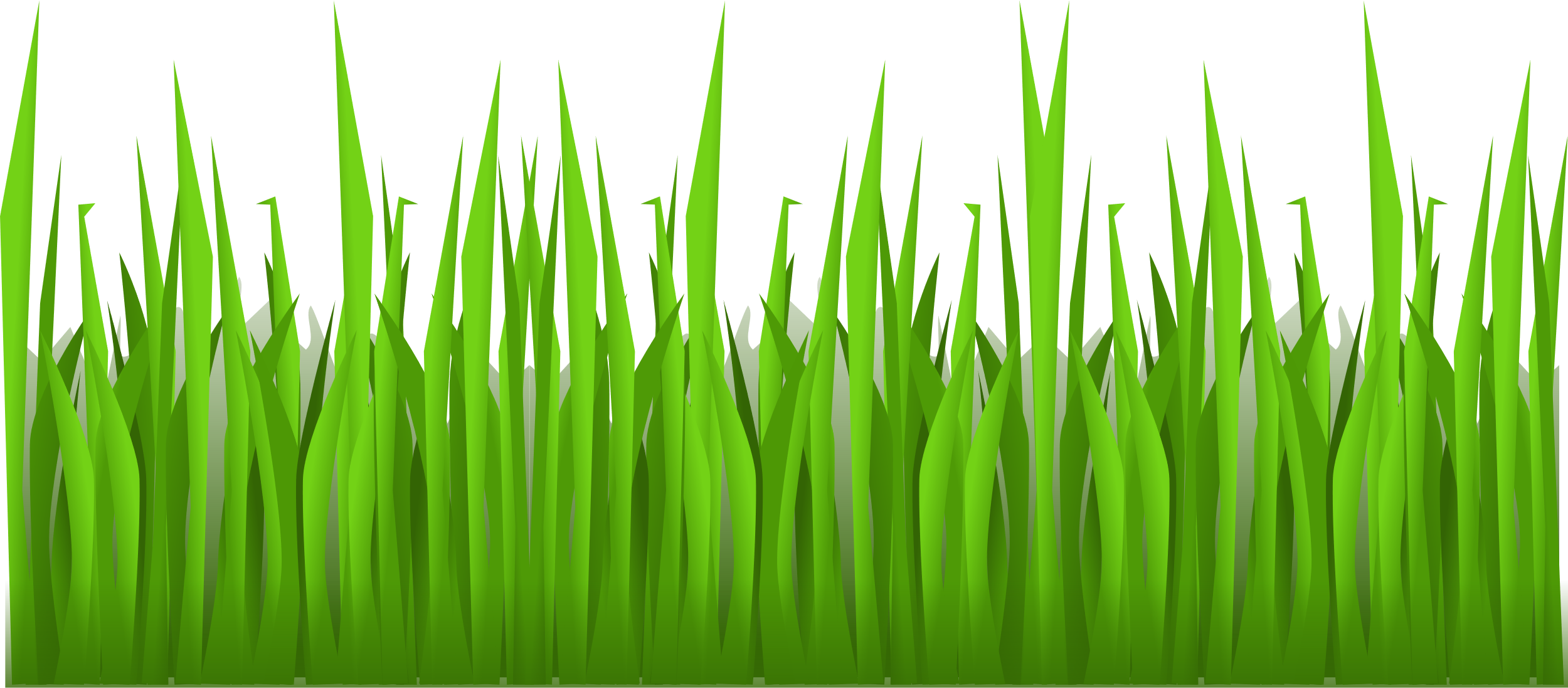 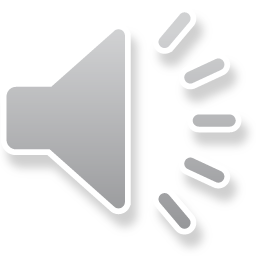 Nối câu 1+2
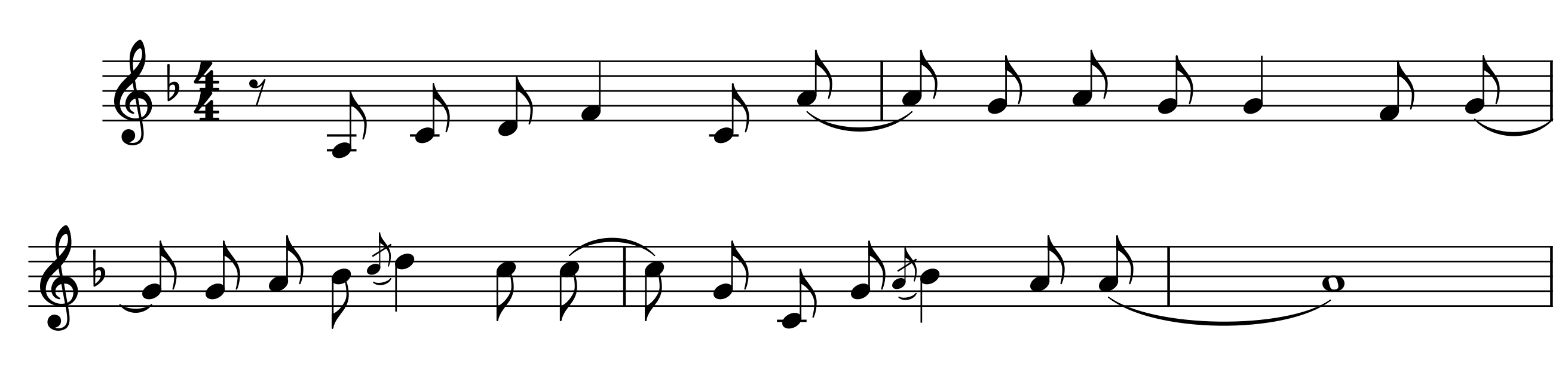 Tình  bạn   tuổi    thơ      đẹp      lắm,        quấn quýt  bên nhau         thật     vui.
4,5
Hồn nhiên như gió  như     mây.   Tươi đẹp như bướm, như   hoa.
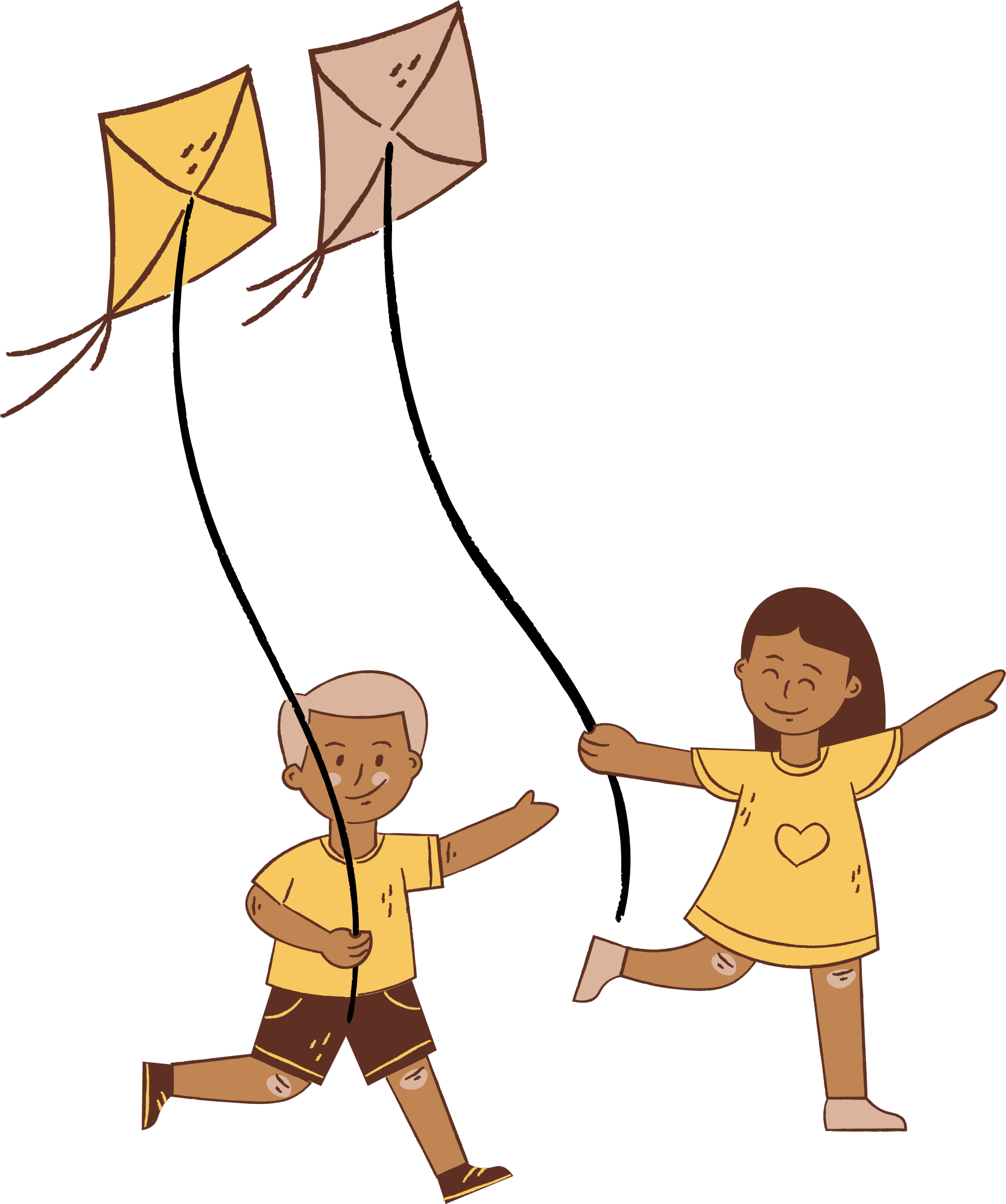 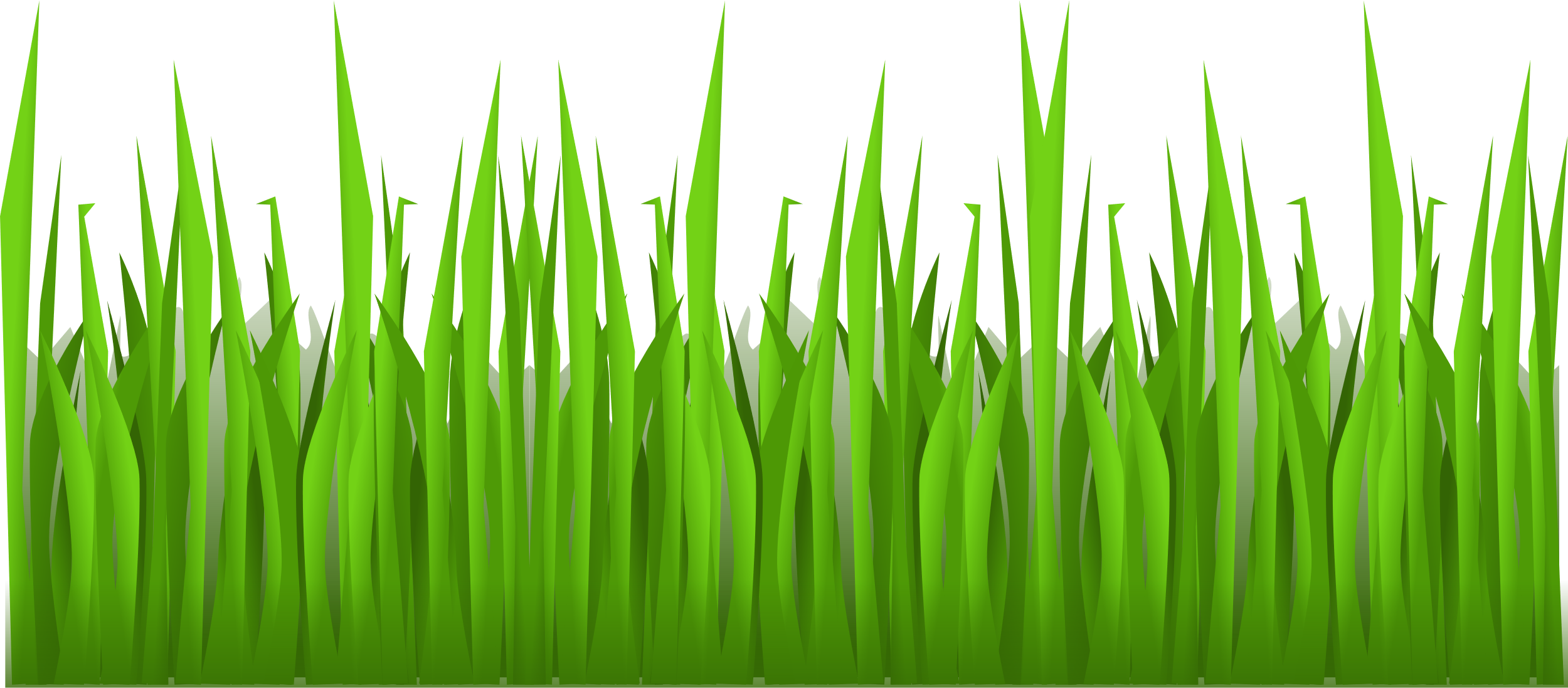 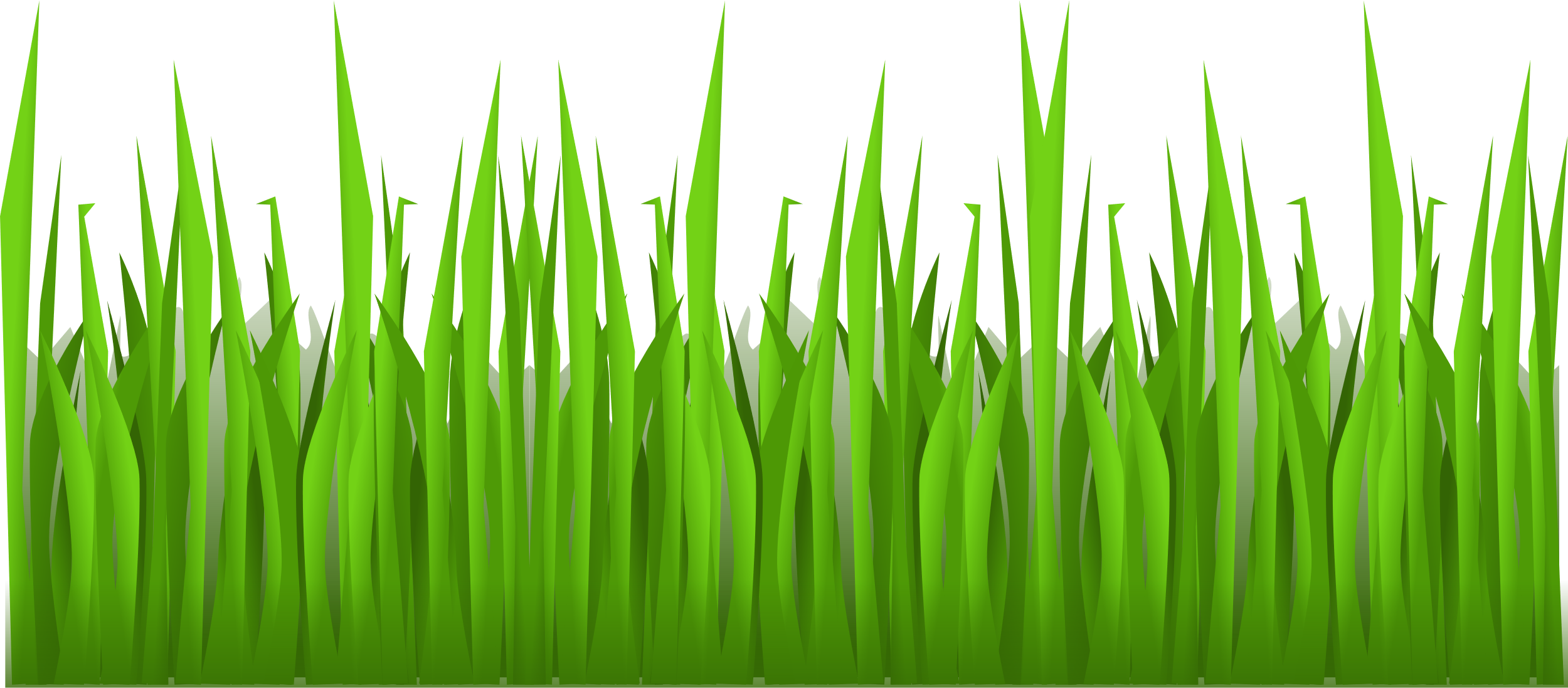 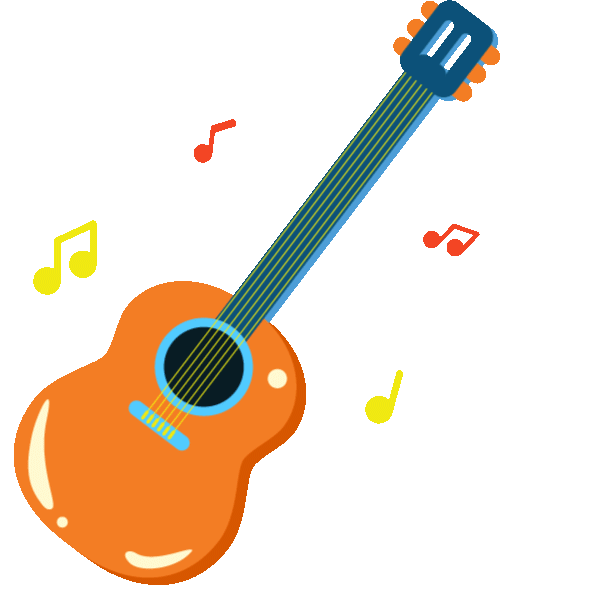 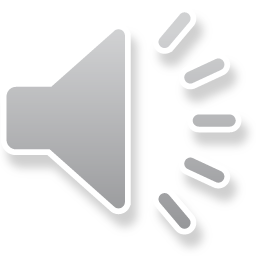 Câu 3:
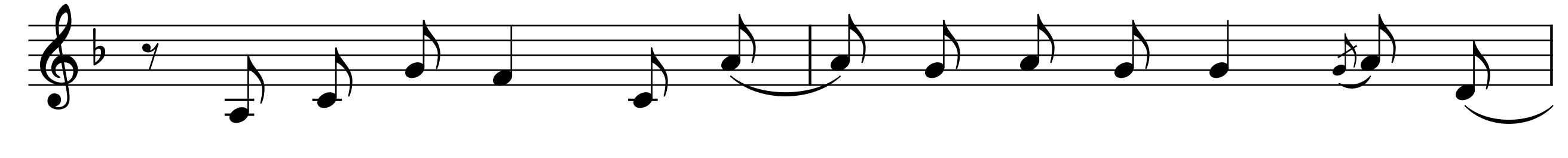 Tình   bạn   chúng em            đẹp       quá,               gắn     bó     như    cây            với     cành.
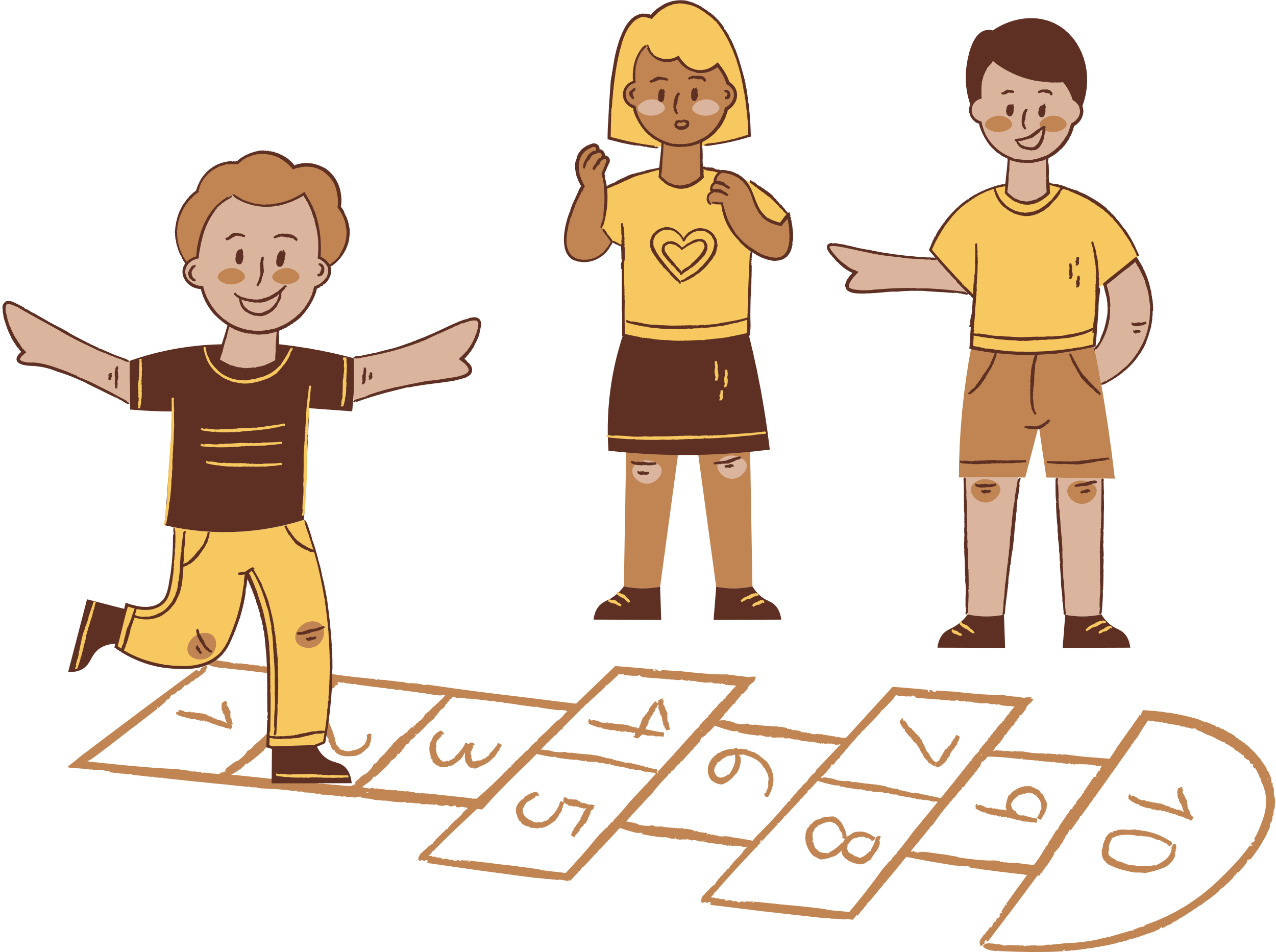 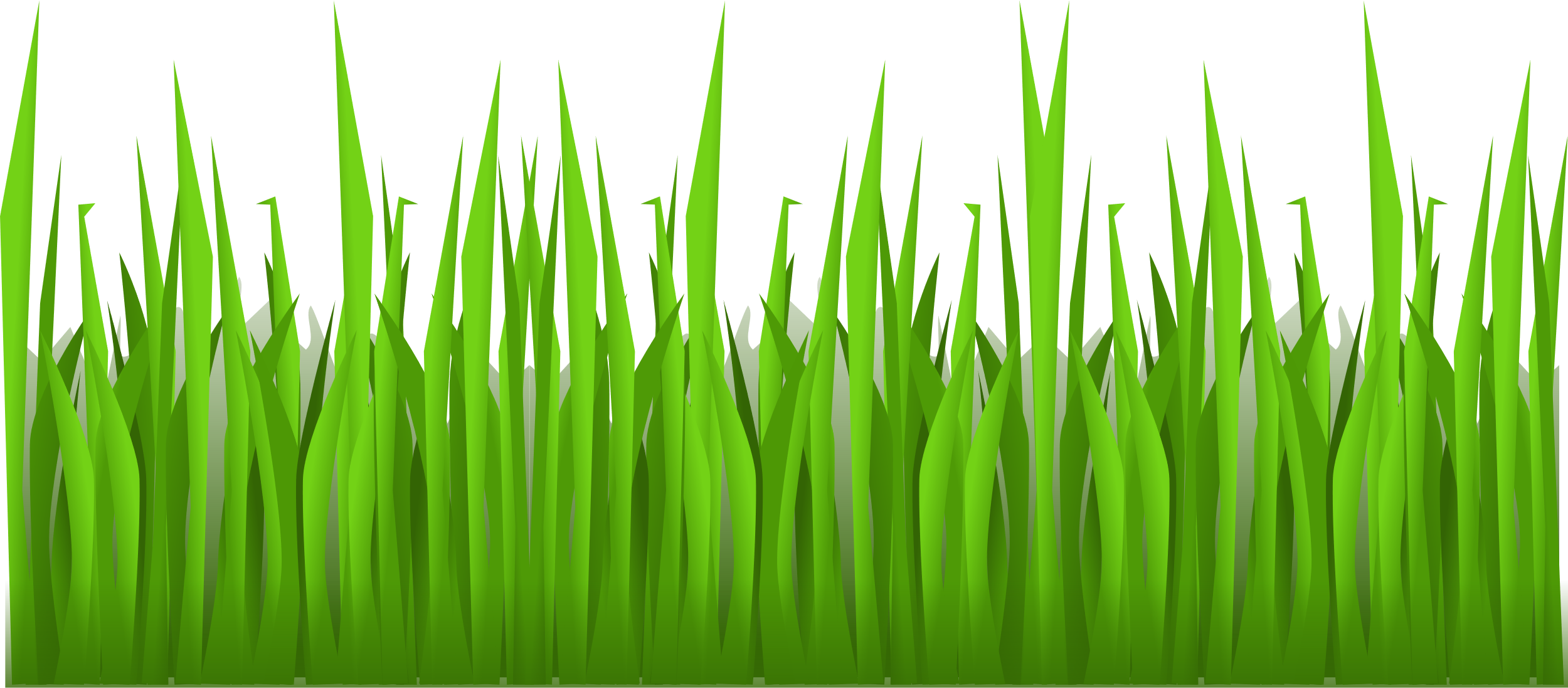 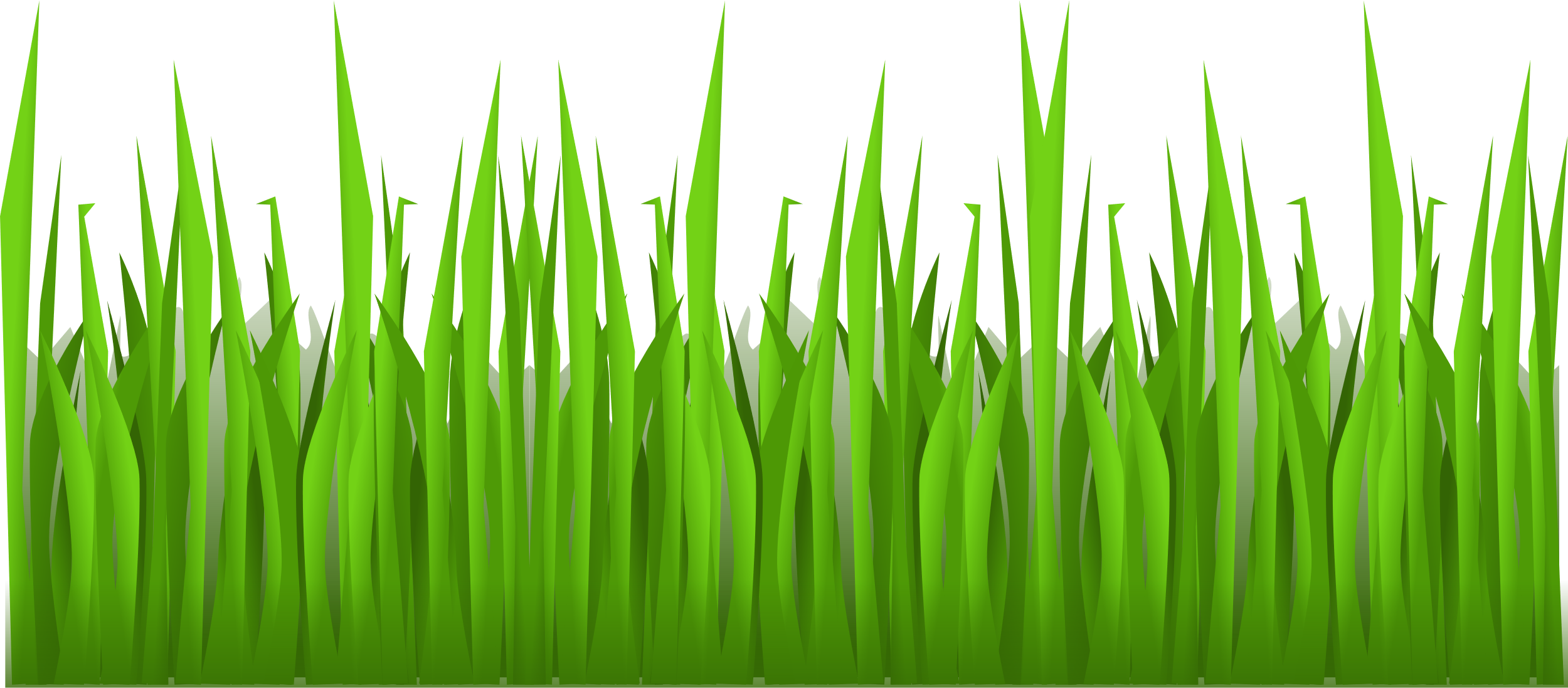 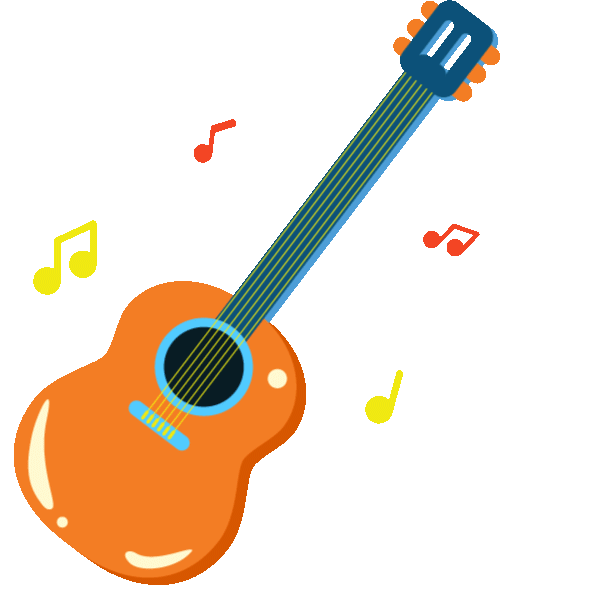 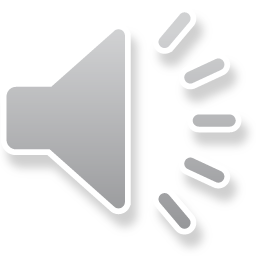 Câu 4:
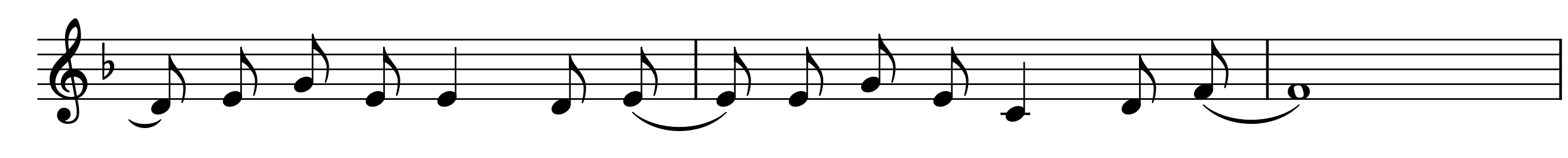 4,5
Yêu mến nhau như       đàn    chim,         ríu   rít muôn  ngàn   chuyện   vui.
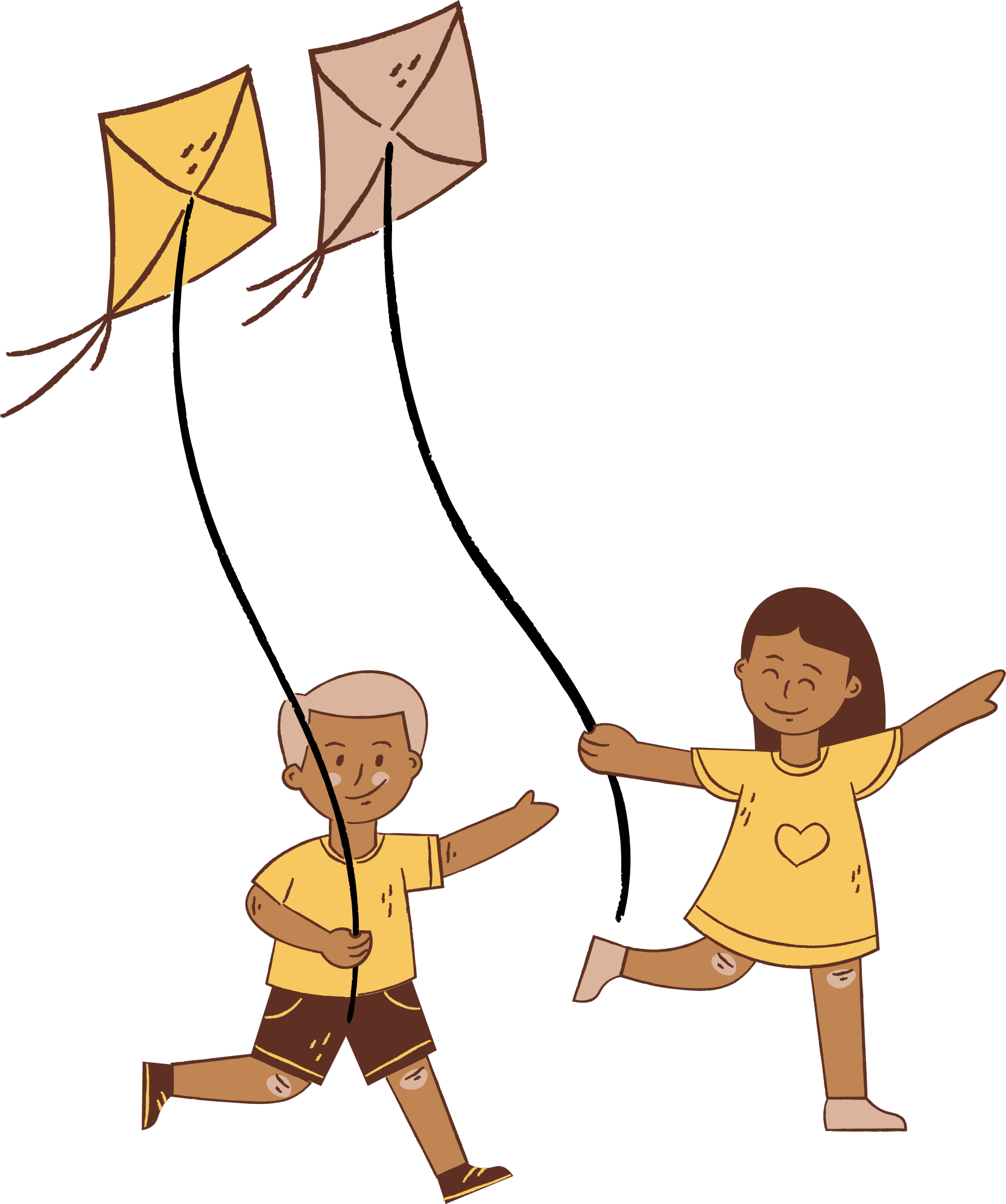 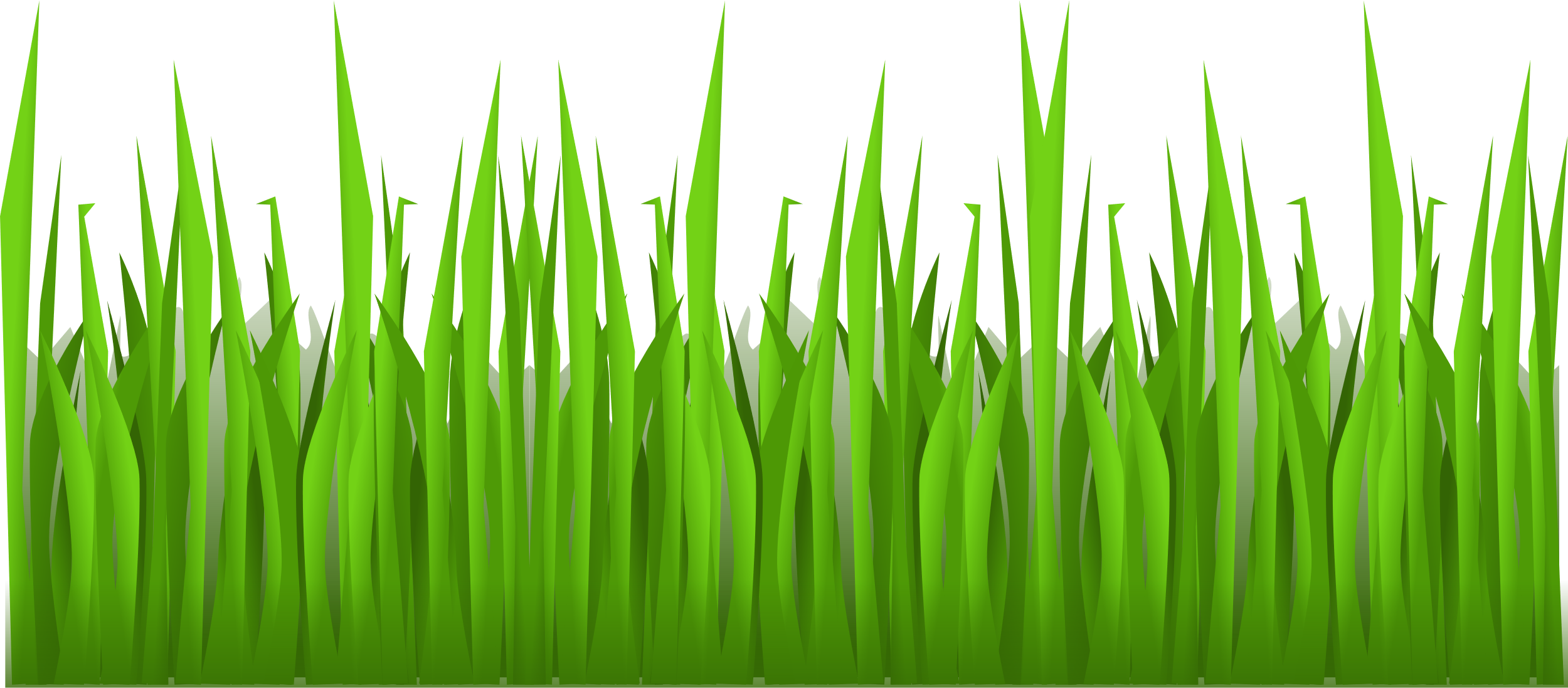 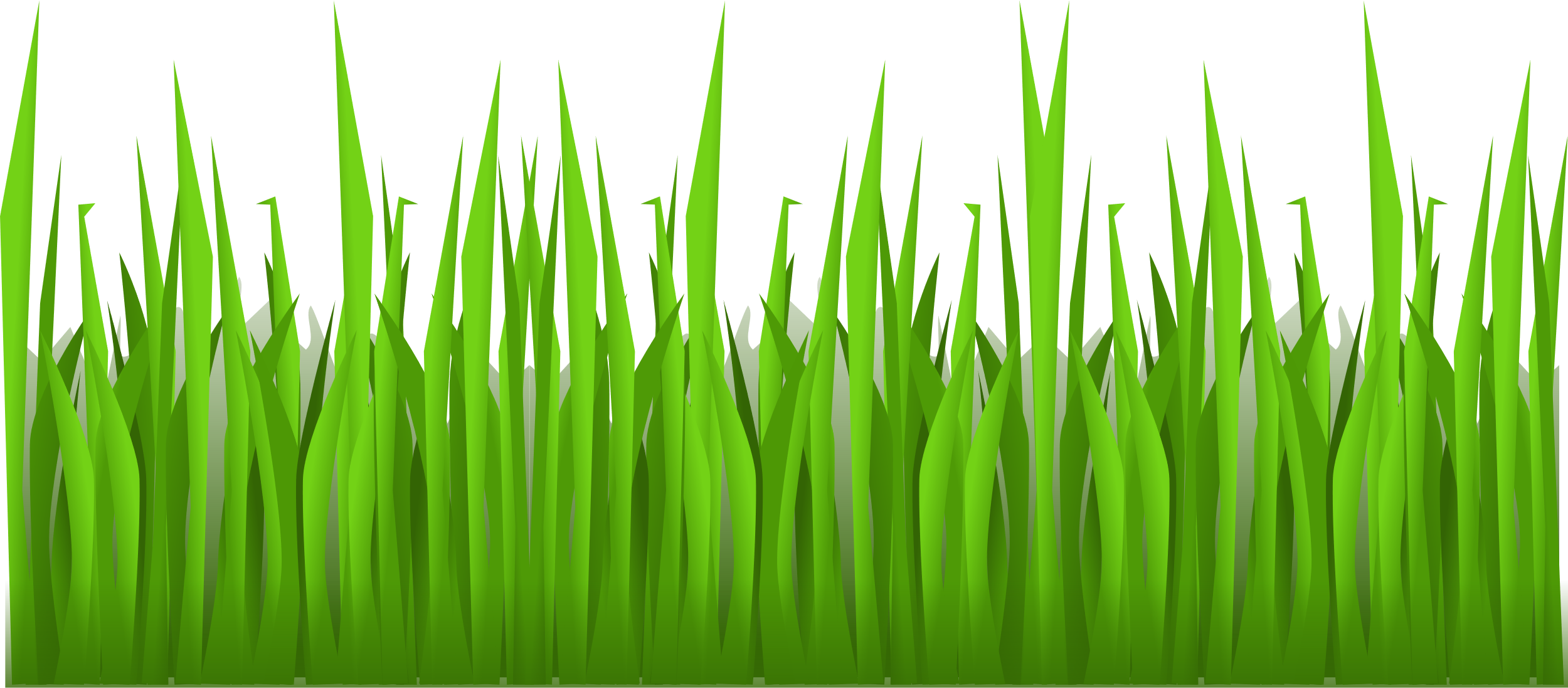 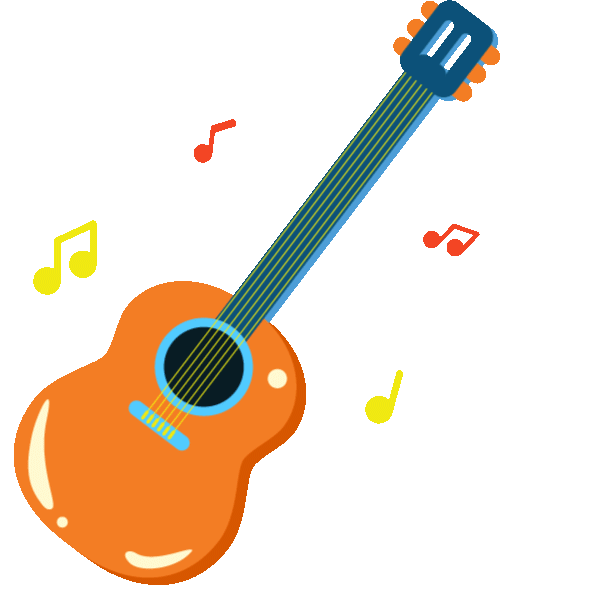 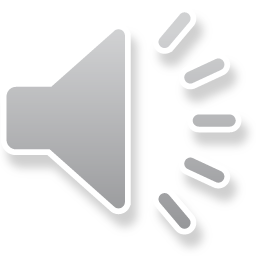 Nối câu 3+4
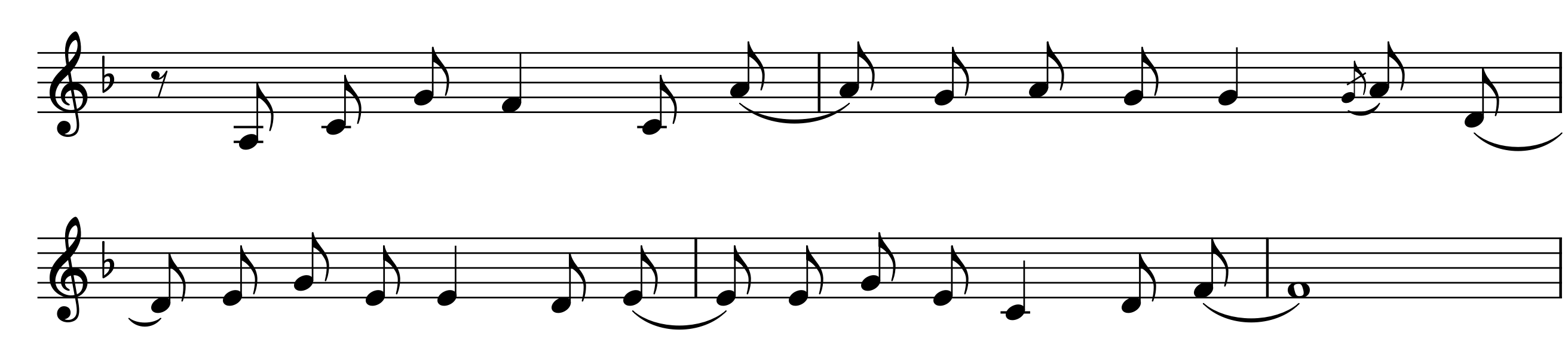 Tình   bạn   chúng em            đẹp       quá,              gắn     bó     như    cây            với     cành.
4,5
Yêu mến nhau như       đàn    chim,         ríu   rít muôn  ngàn   chuyện   vui.
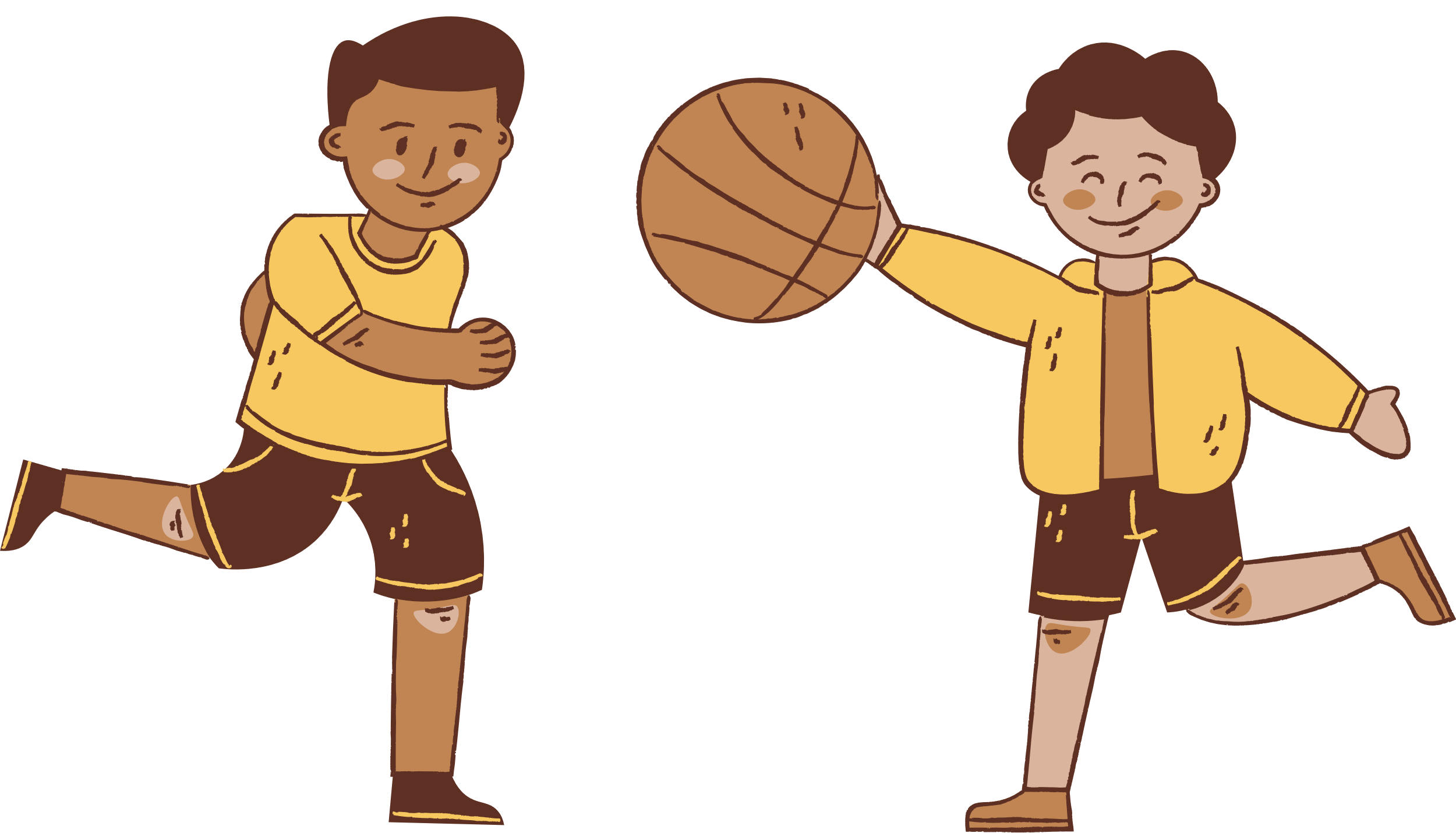 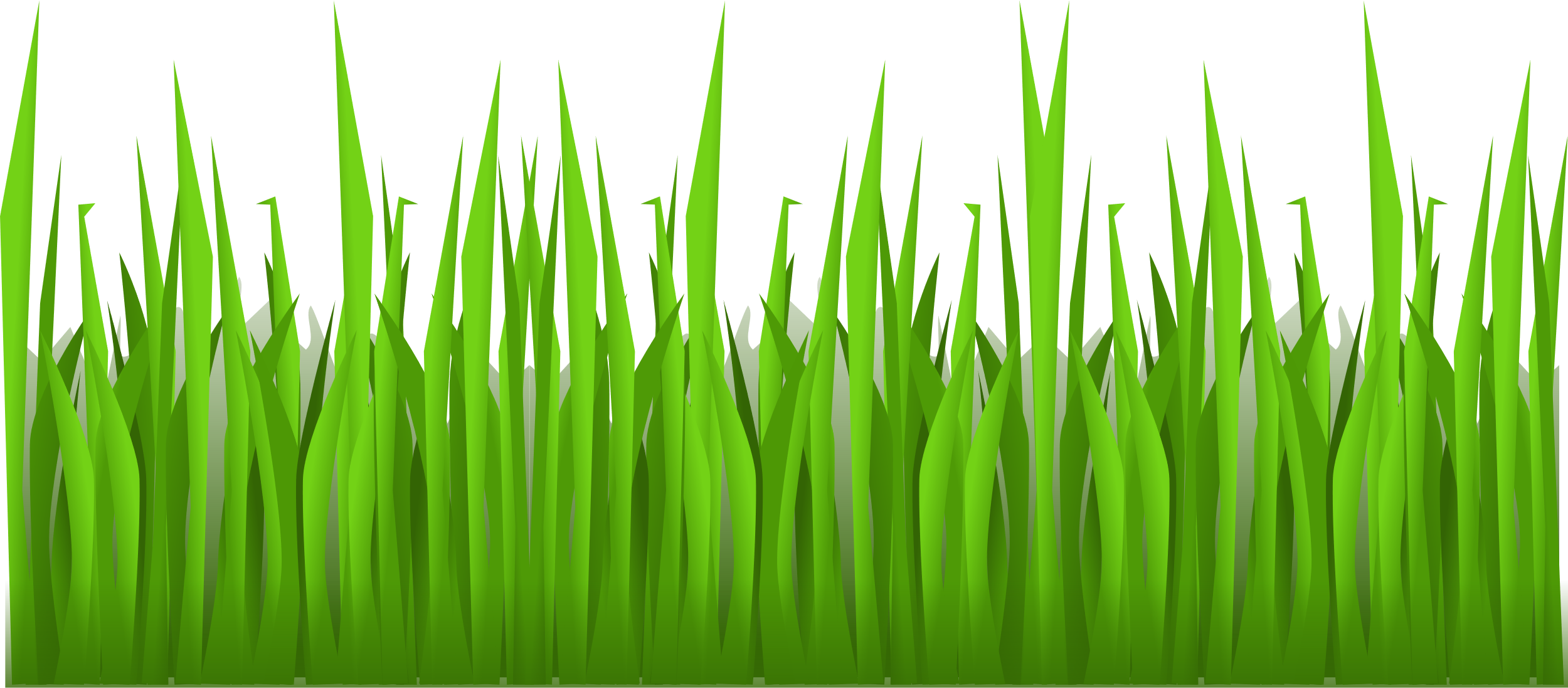 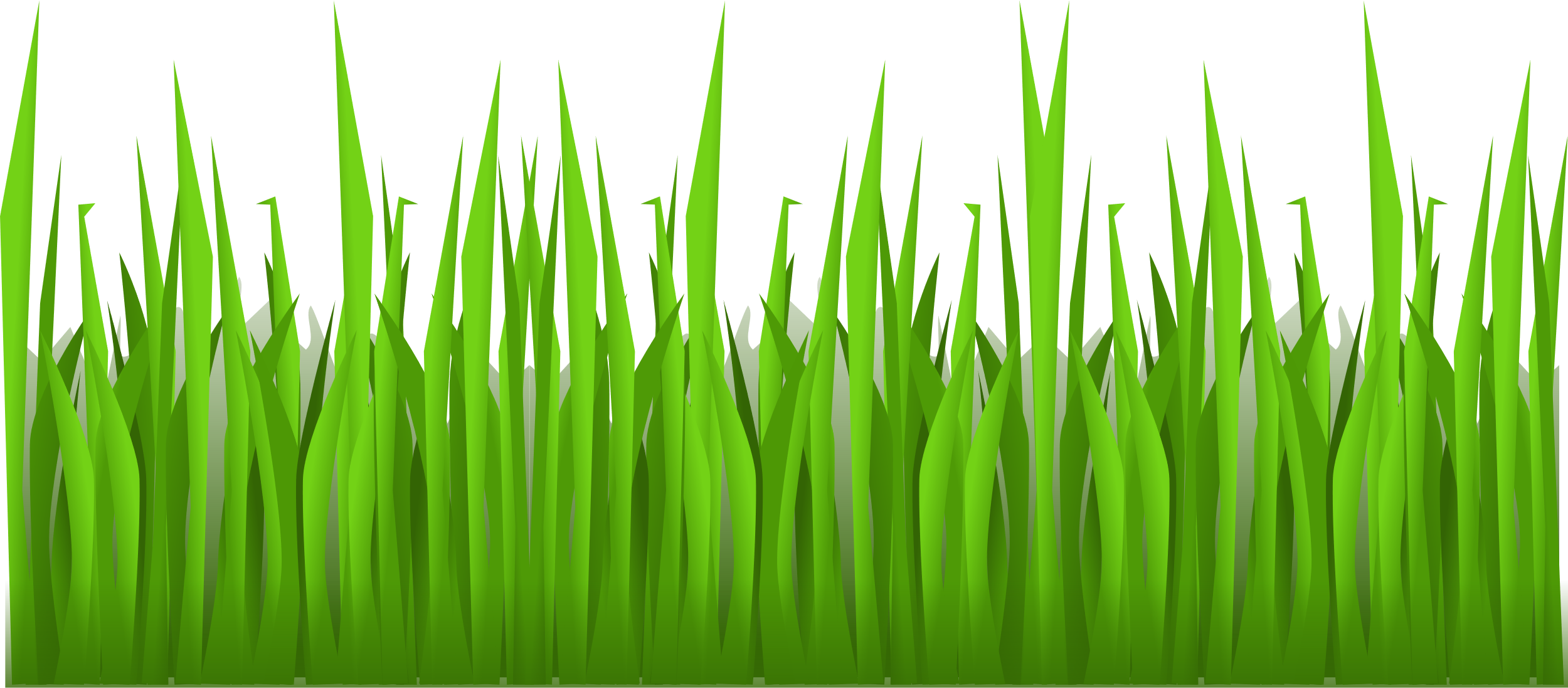 Nối câu 1+2+3+4
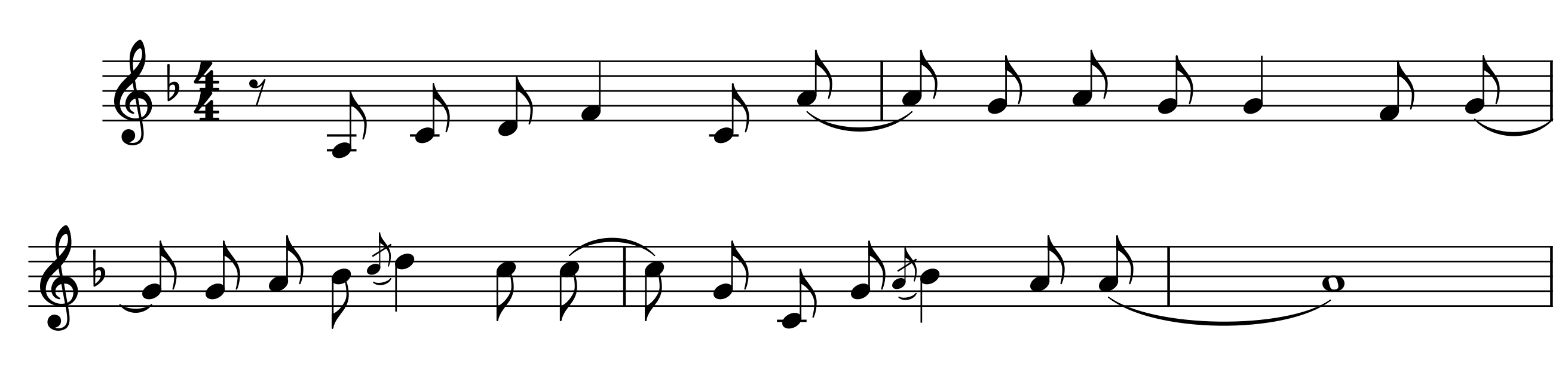 Tình  bạn   tuổi    thơ        đẹp      lắm,        quấn quýt  bên nhau         thật     vui.
5
Hồn nhiên như gió như   mây.    Tươi đẹp như bướm, như          hoa.
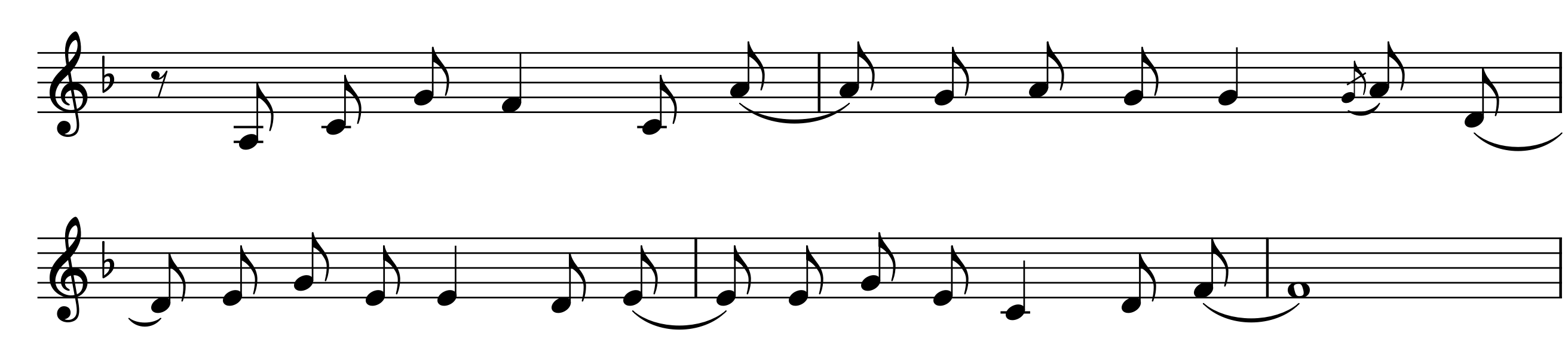 Tình bạn   chúng em         đẹp       quá,          gắn     bó     như    cây        với     cành.
4,5
Yêu mến nhau như    đàn    chim,      ríu   rít muôn ngàn  chuyện  vui.
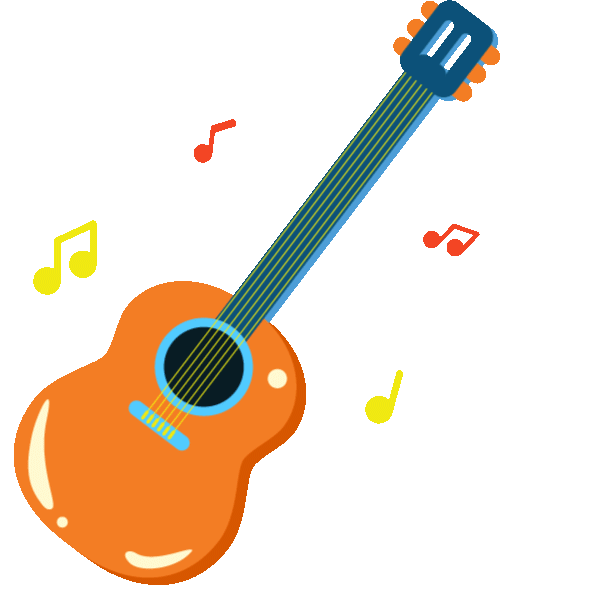 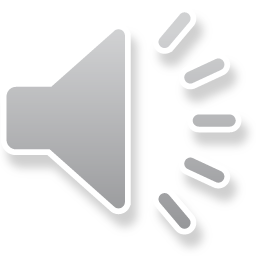 Câu 5:
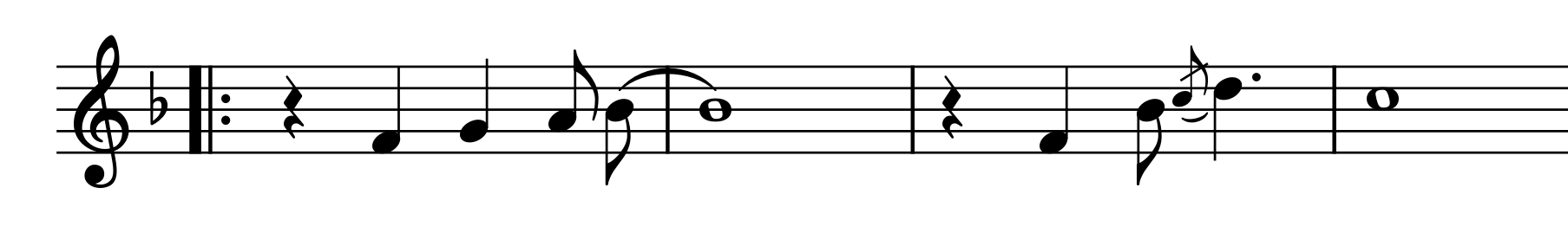 4,5
4
Tình  bạn   tuổi  thơ,                               đẹp   như  giấc         mơ.
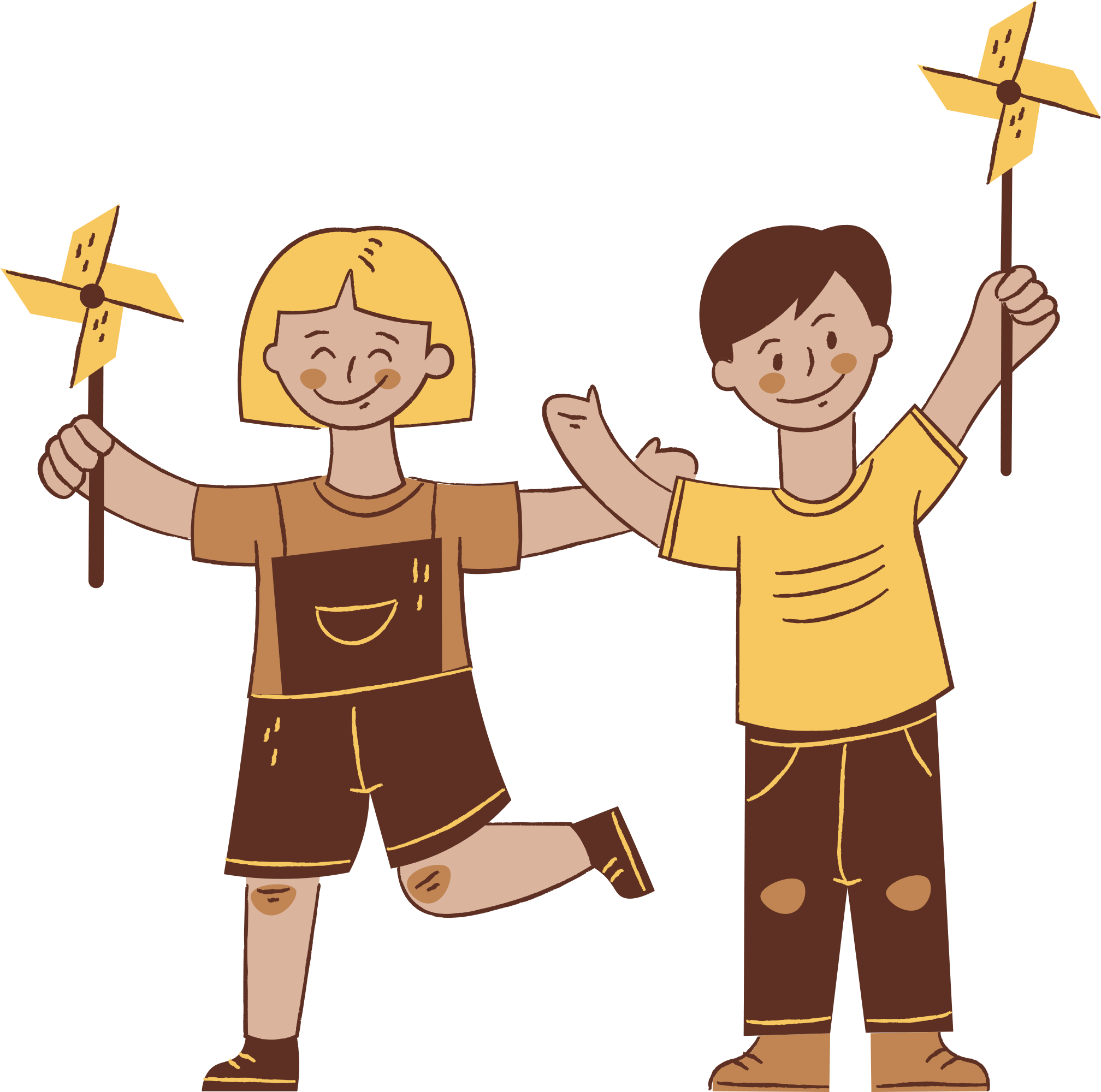 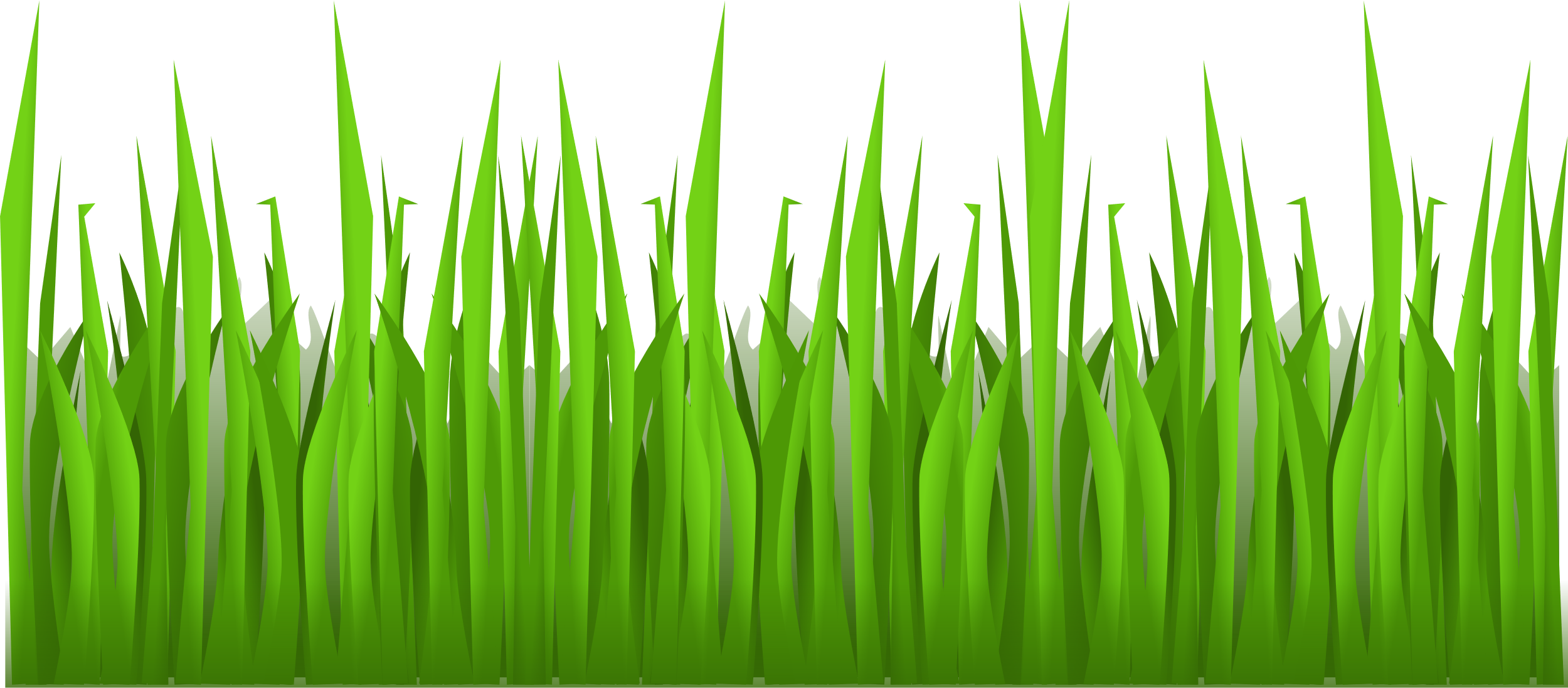 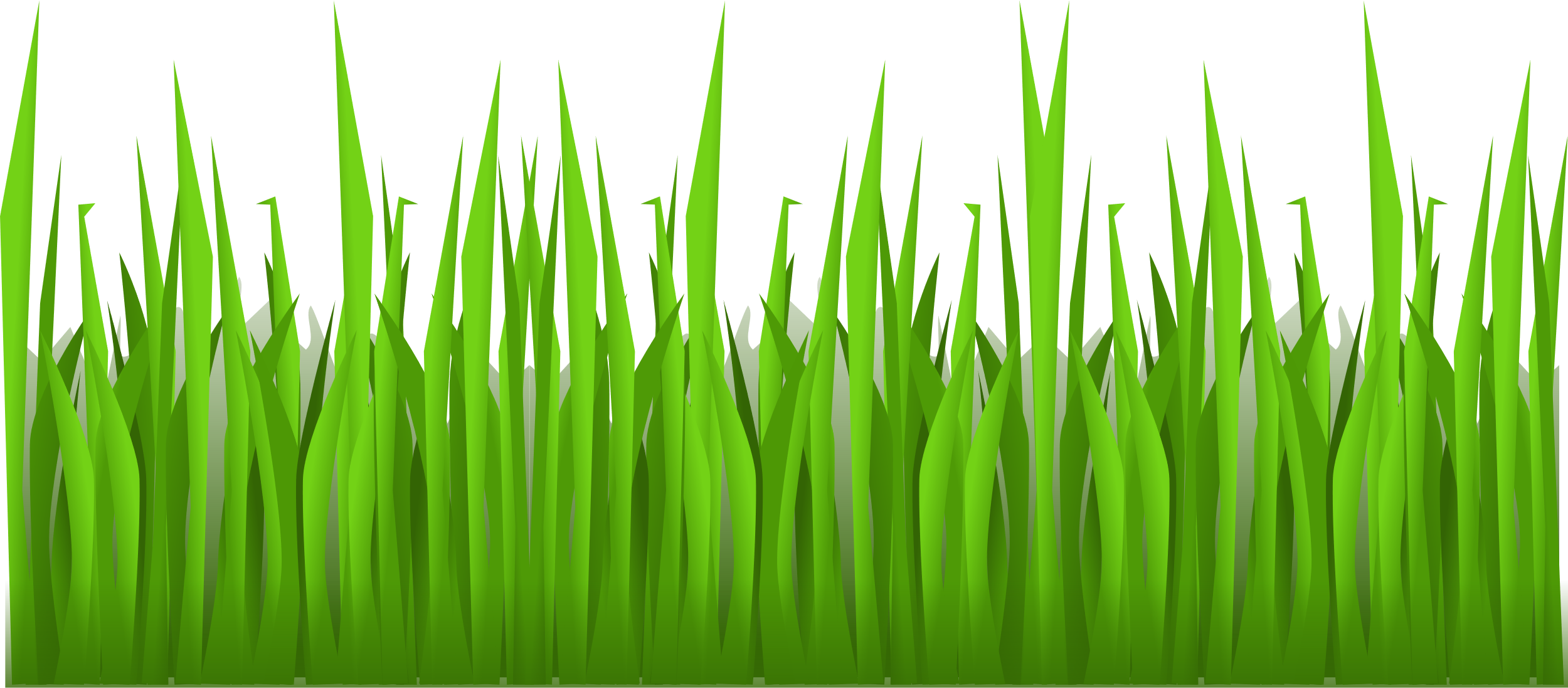 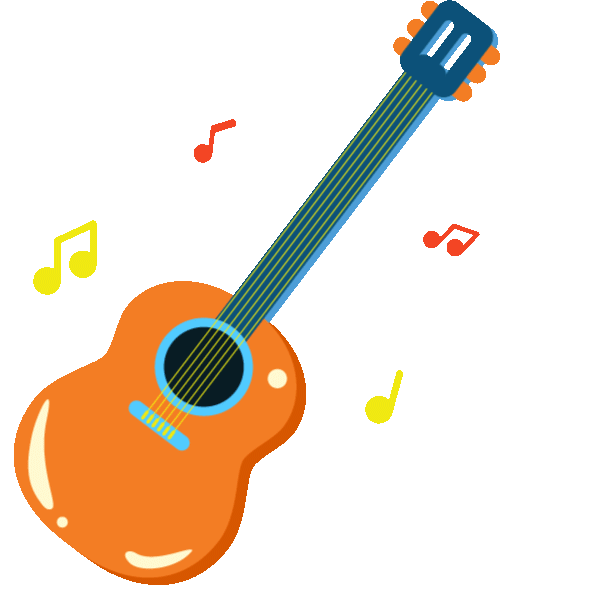 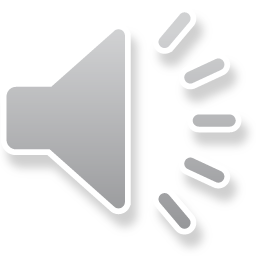 Câu 6:
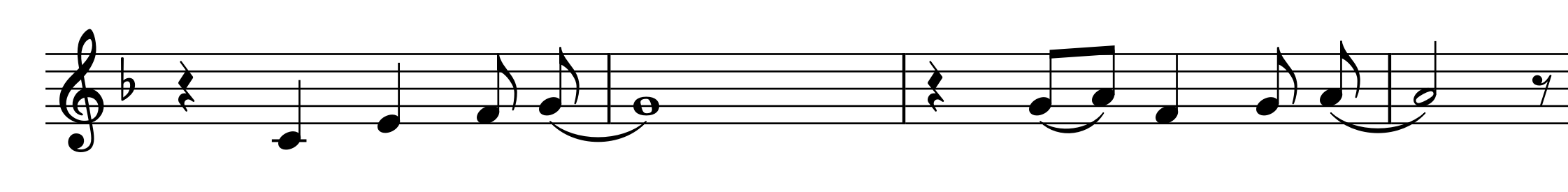 4,5
2,5
Tình    bạn    tuổi    thơ,                                      thắm    hồng    cuộc  sống.
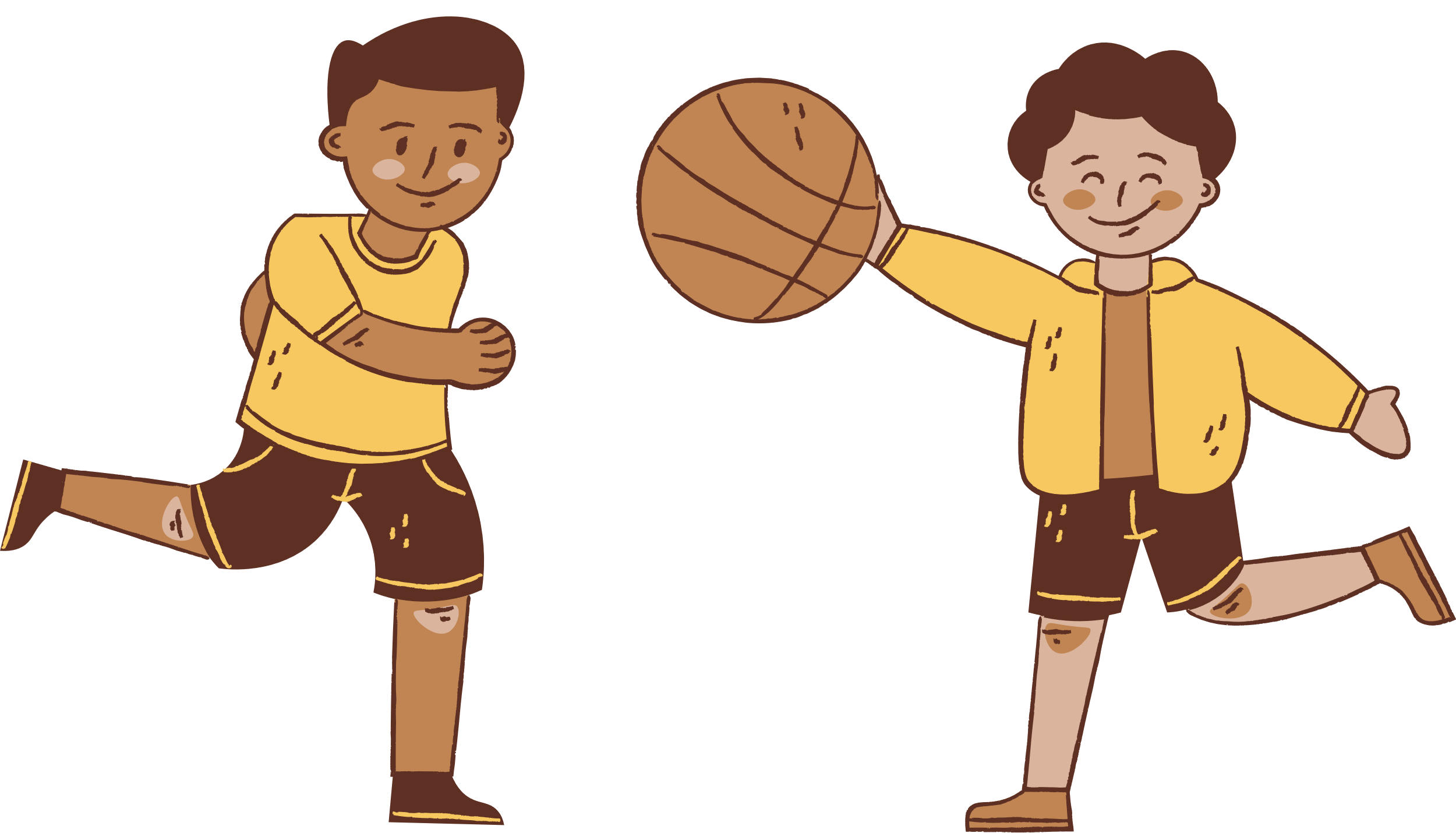 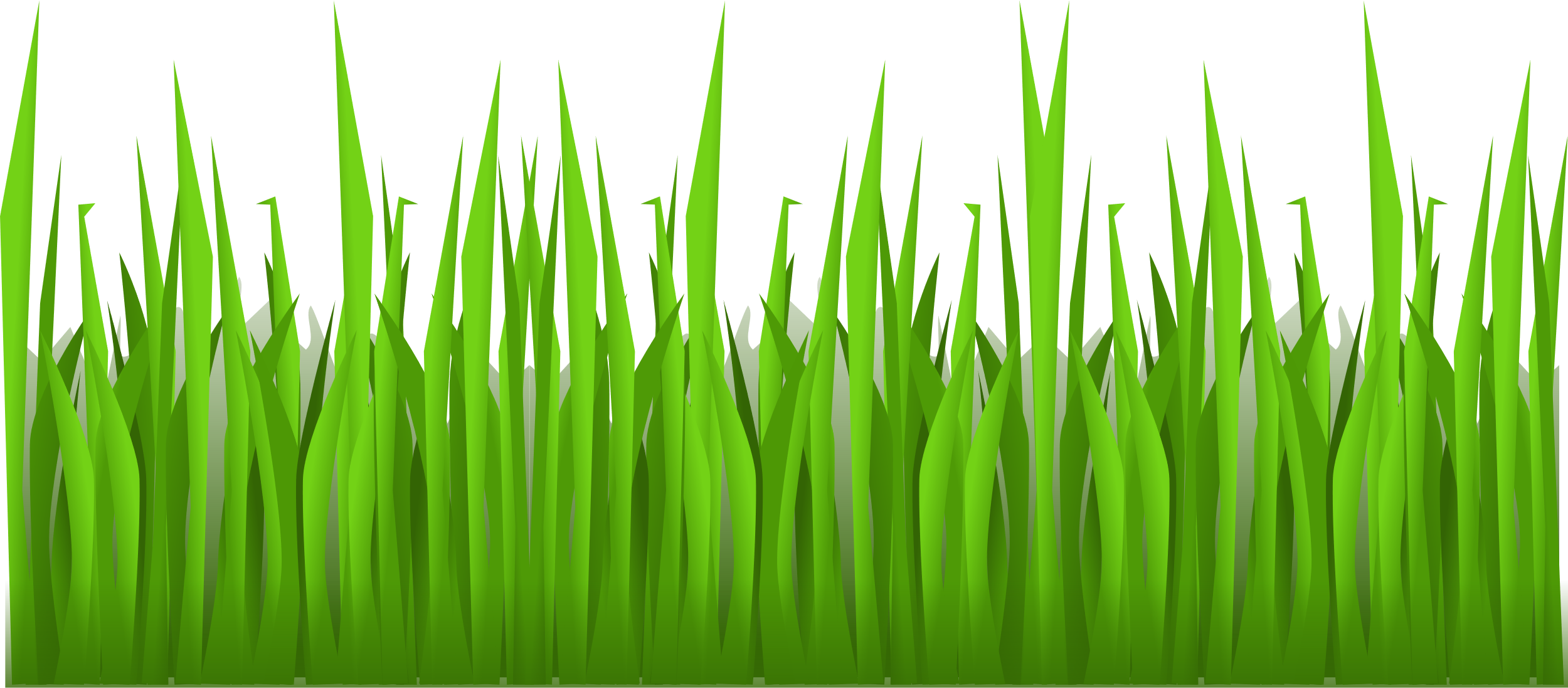 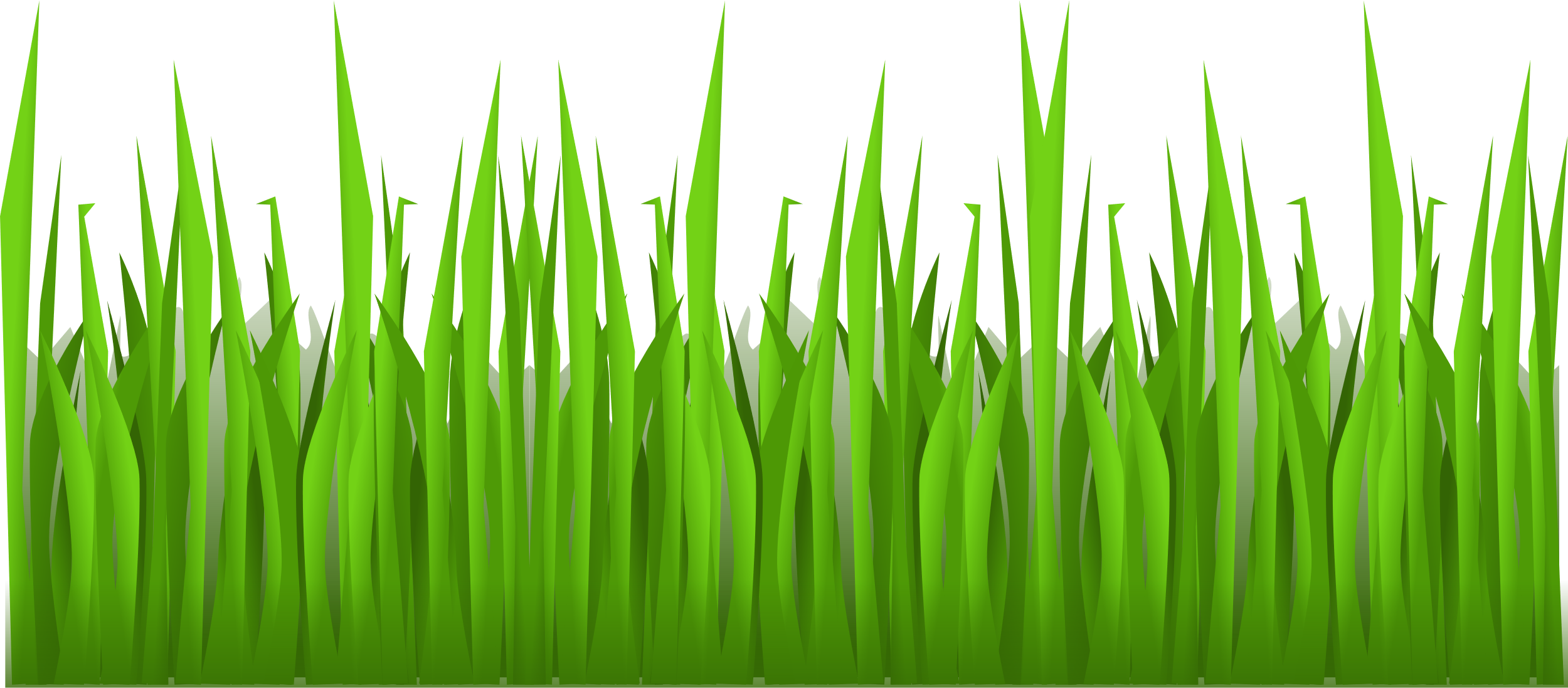 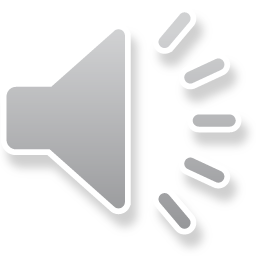 Nối câu 5+6
5
5,5
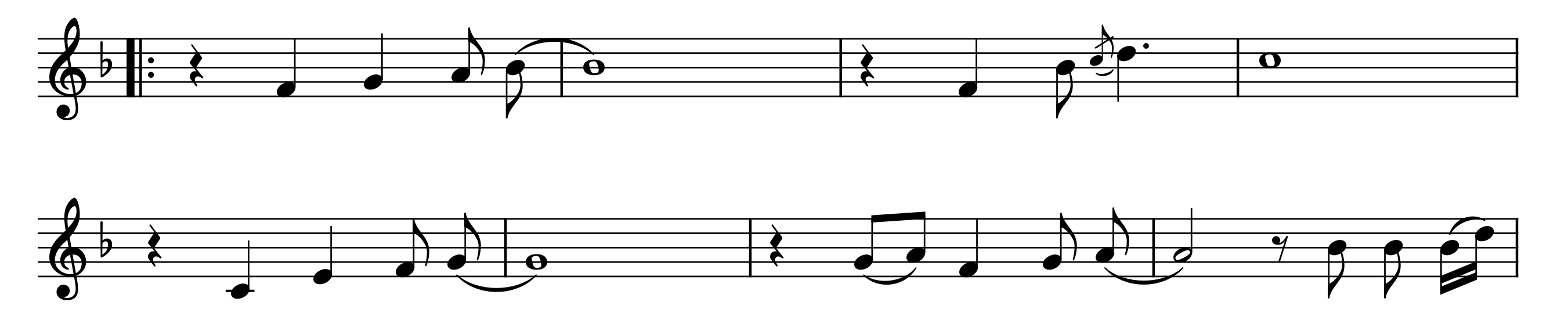 Tình  bạn  tuổi  thơ,                                 đẹp  như  giấc      mơ
ơ.
3
5,5
Tình  bạn   tuổi    thơ,                          thắm  hồng cuộc  sống.
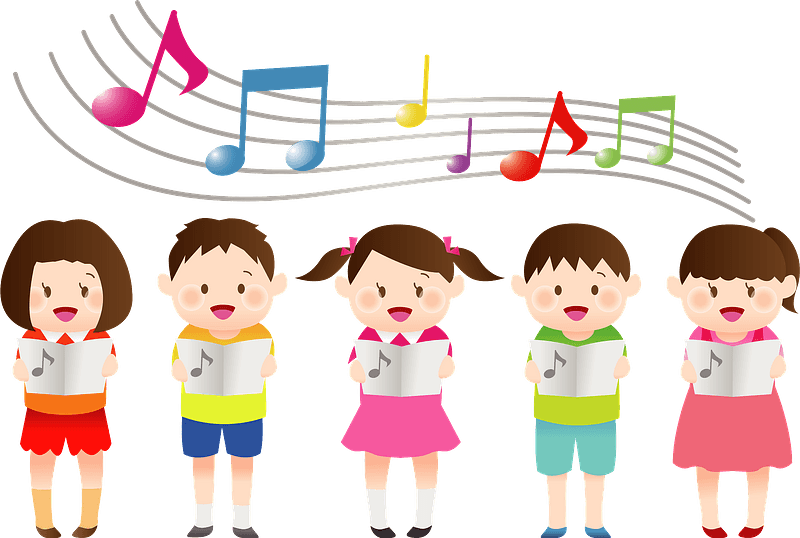 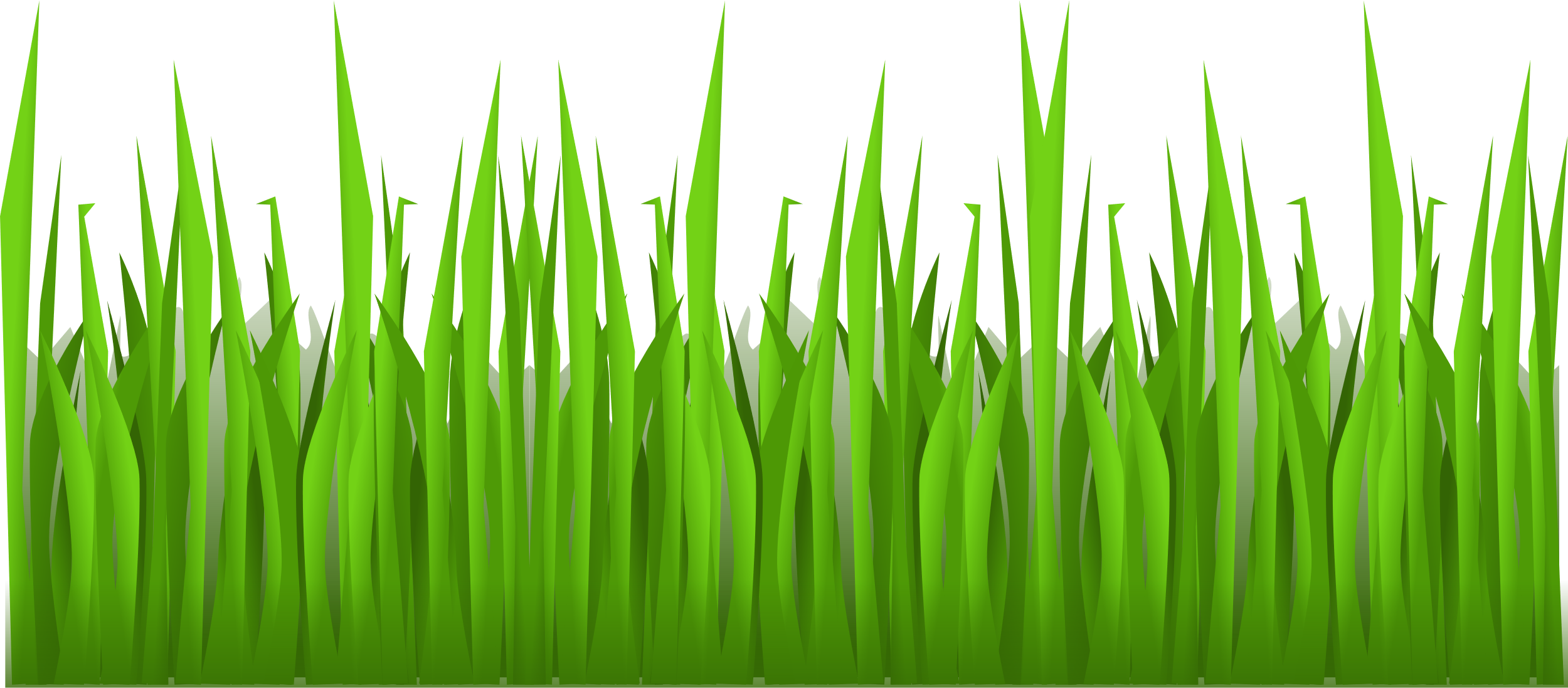 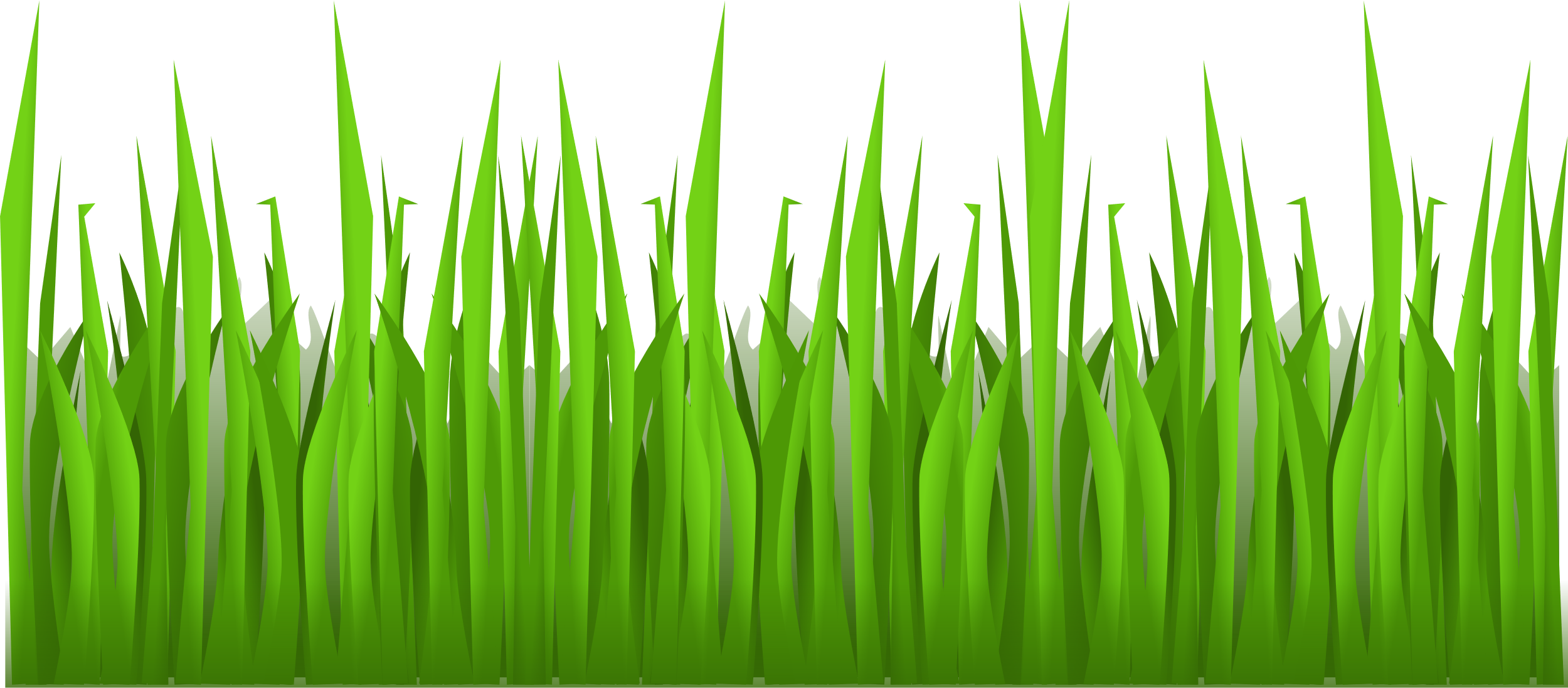 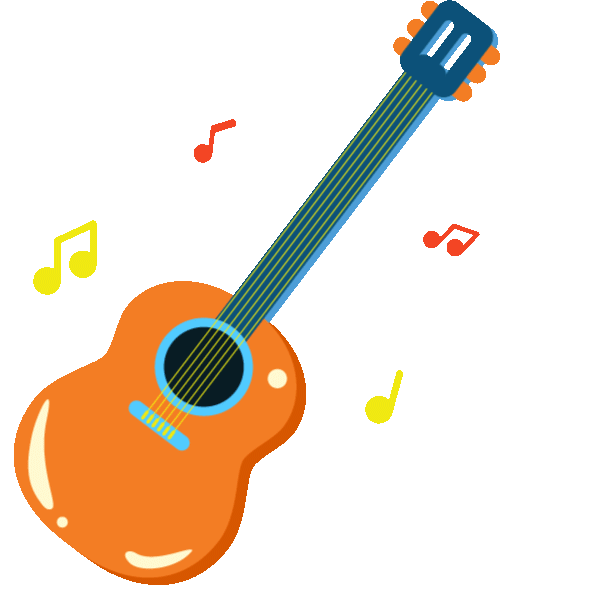 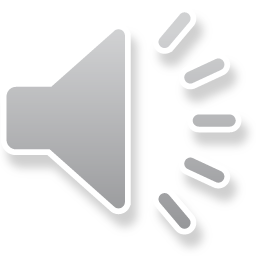 Câu 7:
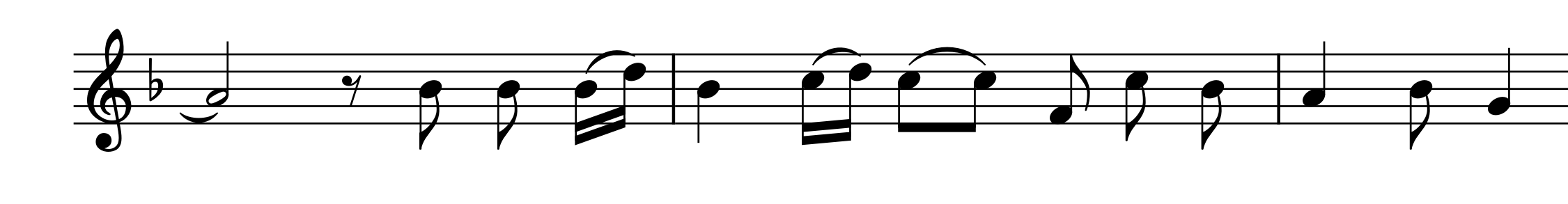 Mai  đây  chúng   em        lớn      lên,     dù   cách   xa   nhau    bốn  phương,
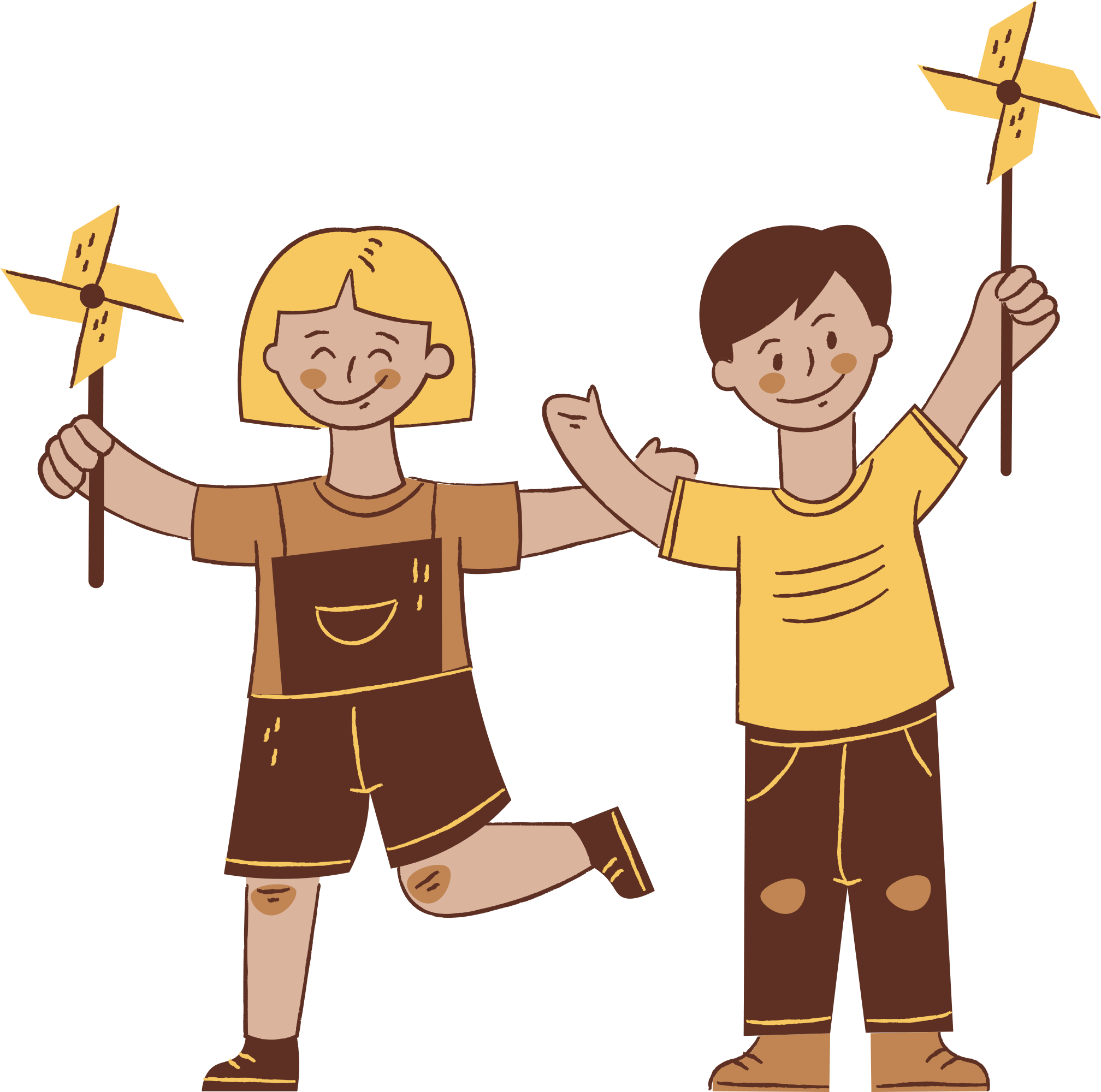 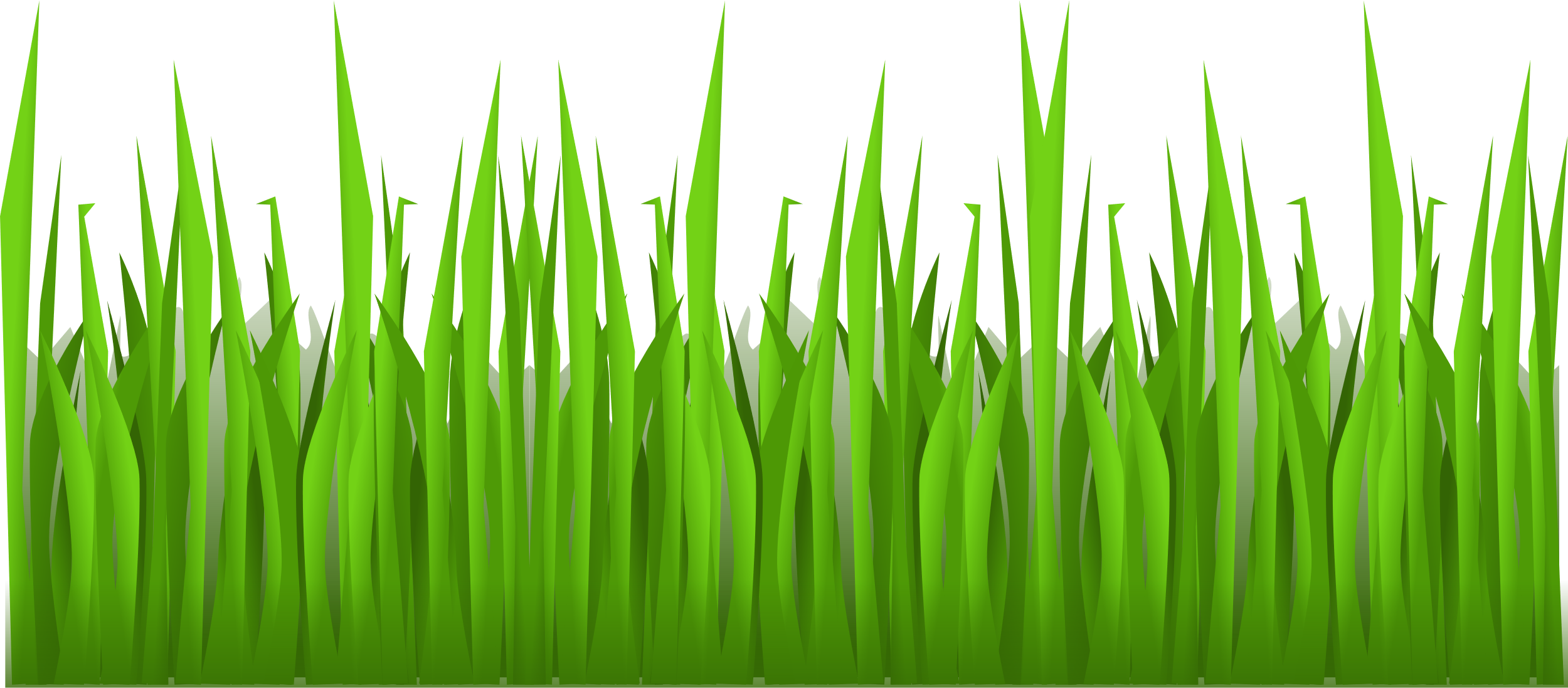 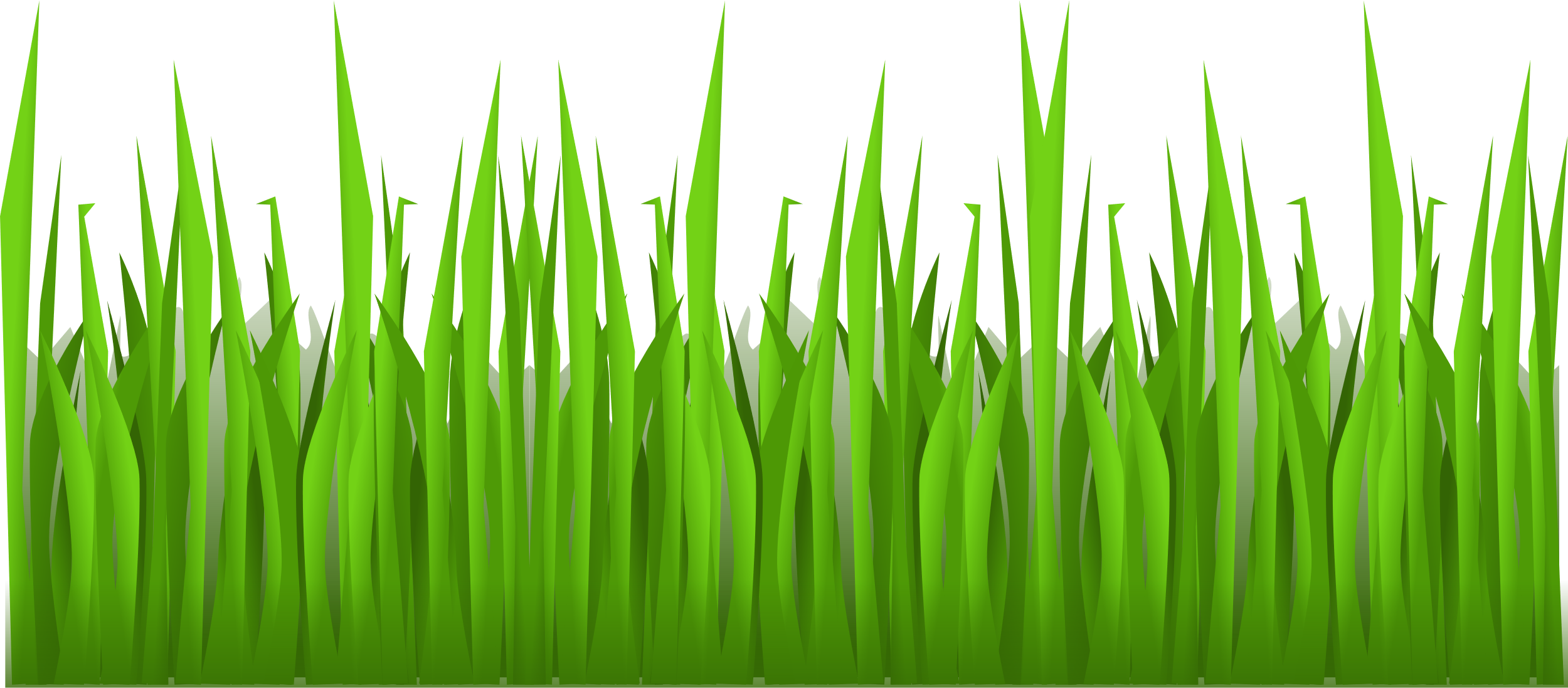 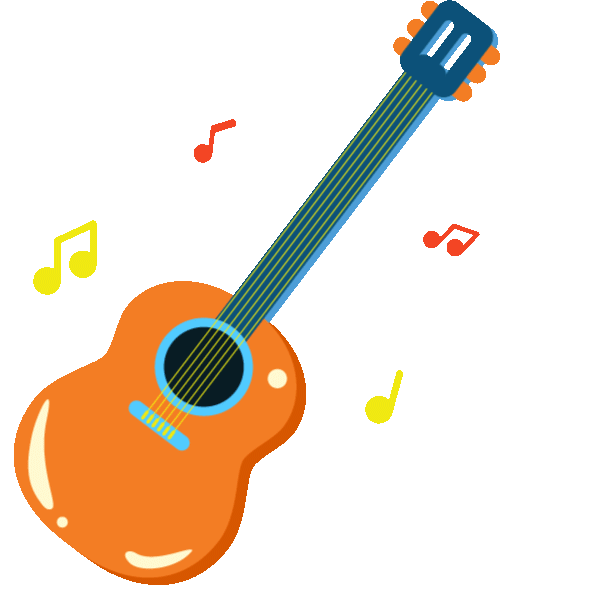 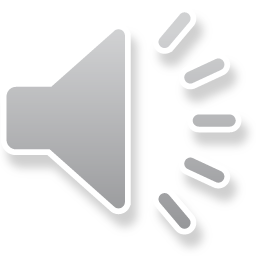 Câu 8:
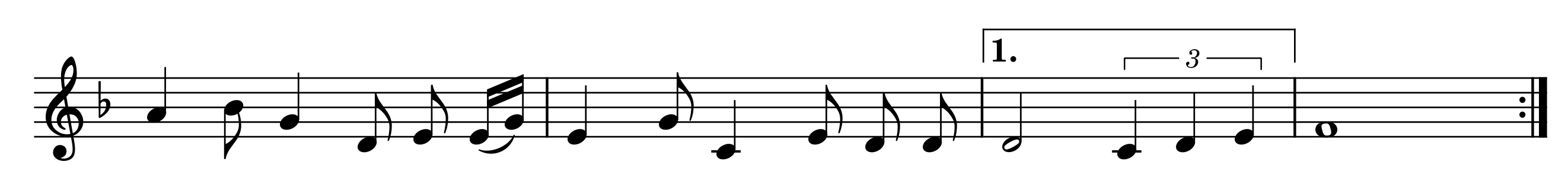 2
4
lòng em vẫn  luôn nhớ hoài bao kỉ niệm đẹp  . Tình bạn tuổi thơ.
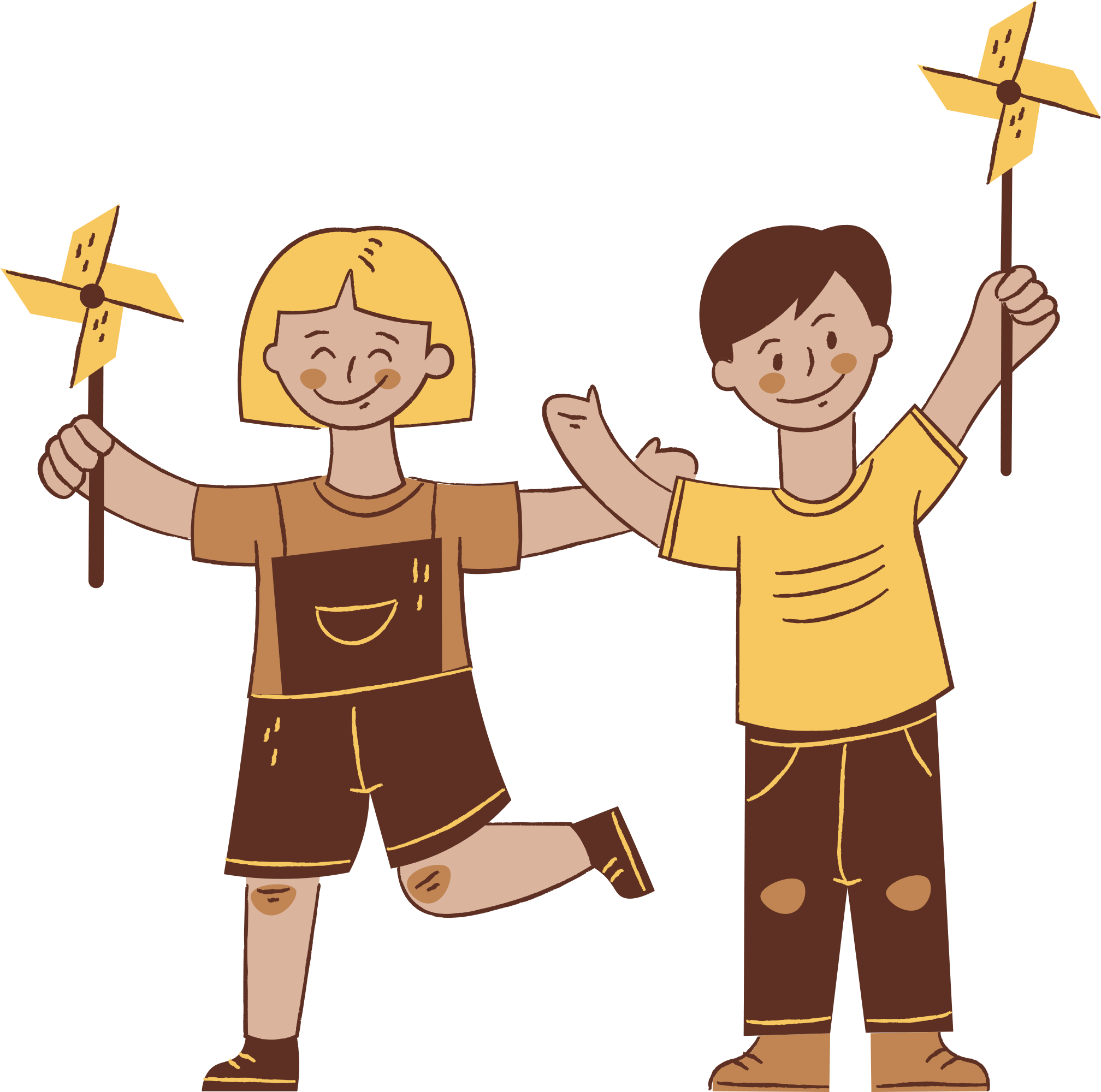 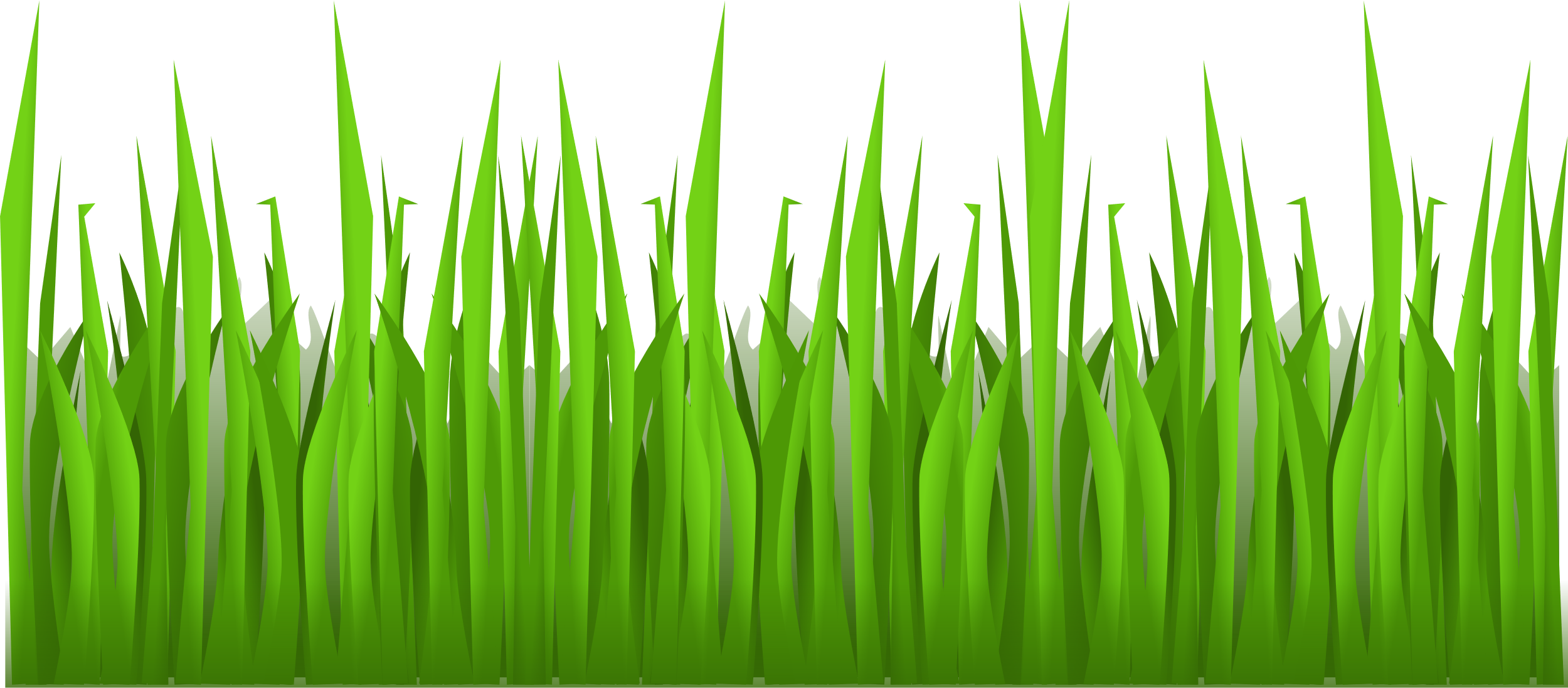 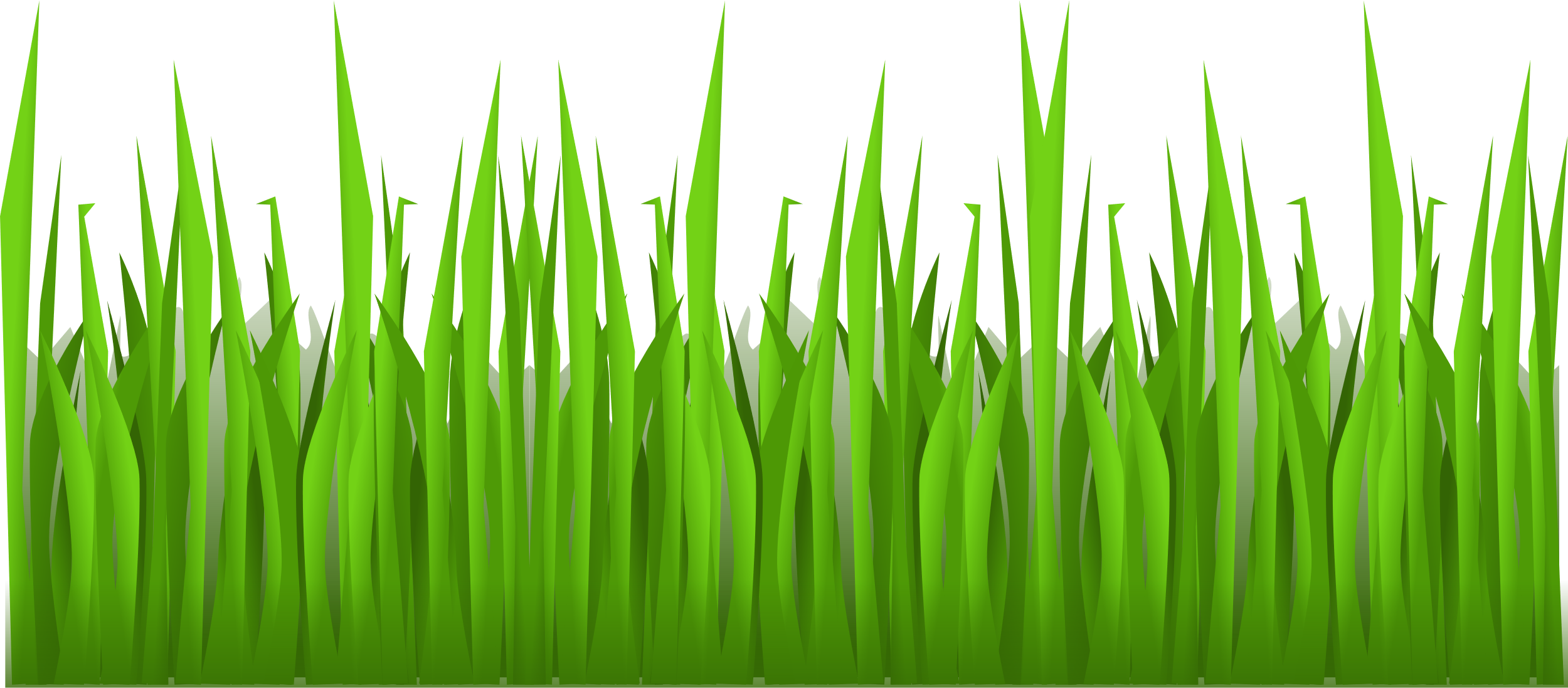 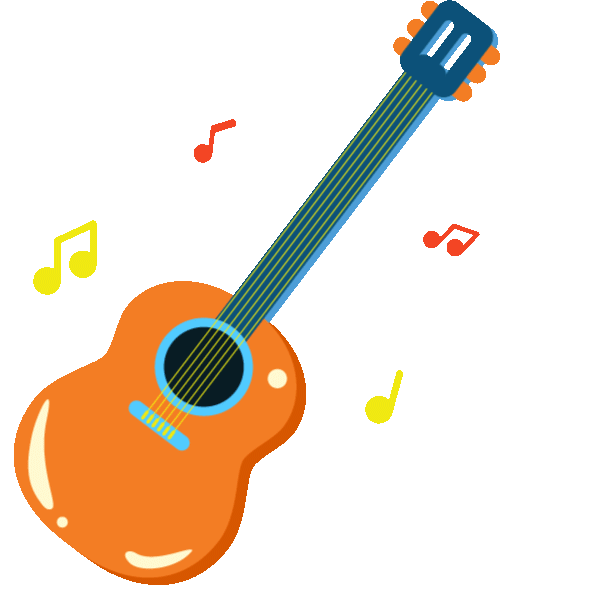 Nối câu 7+8
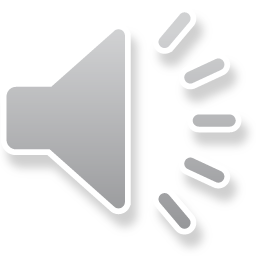 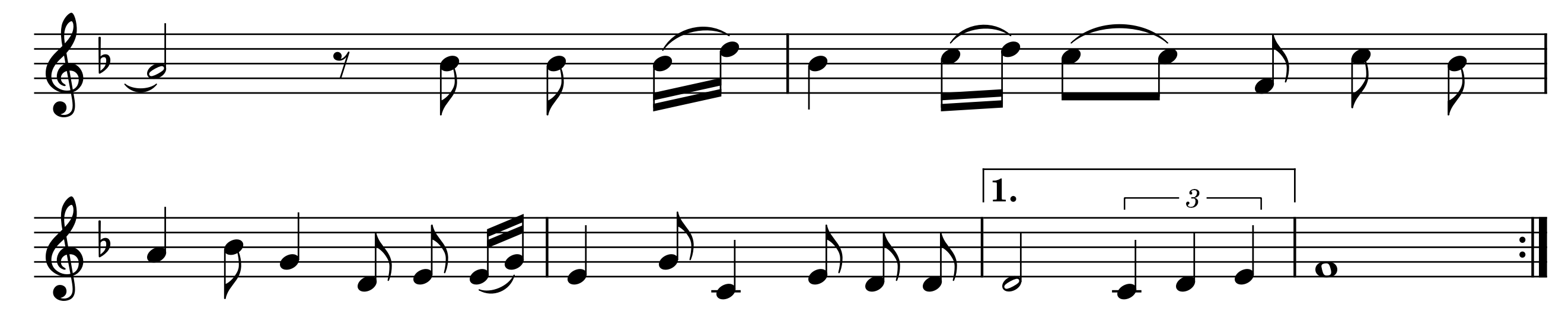 Mai     đây       chúng     em           lớn         lên,          dù   cách   xa
2
4
nhau bốn phương,lòng em vẫn luôn nhớ hoài bao kỉ niệm đẹp. Tình bạn tuổi thơ.
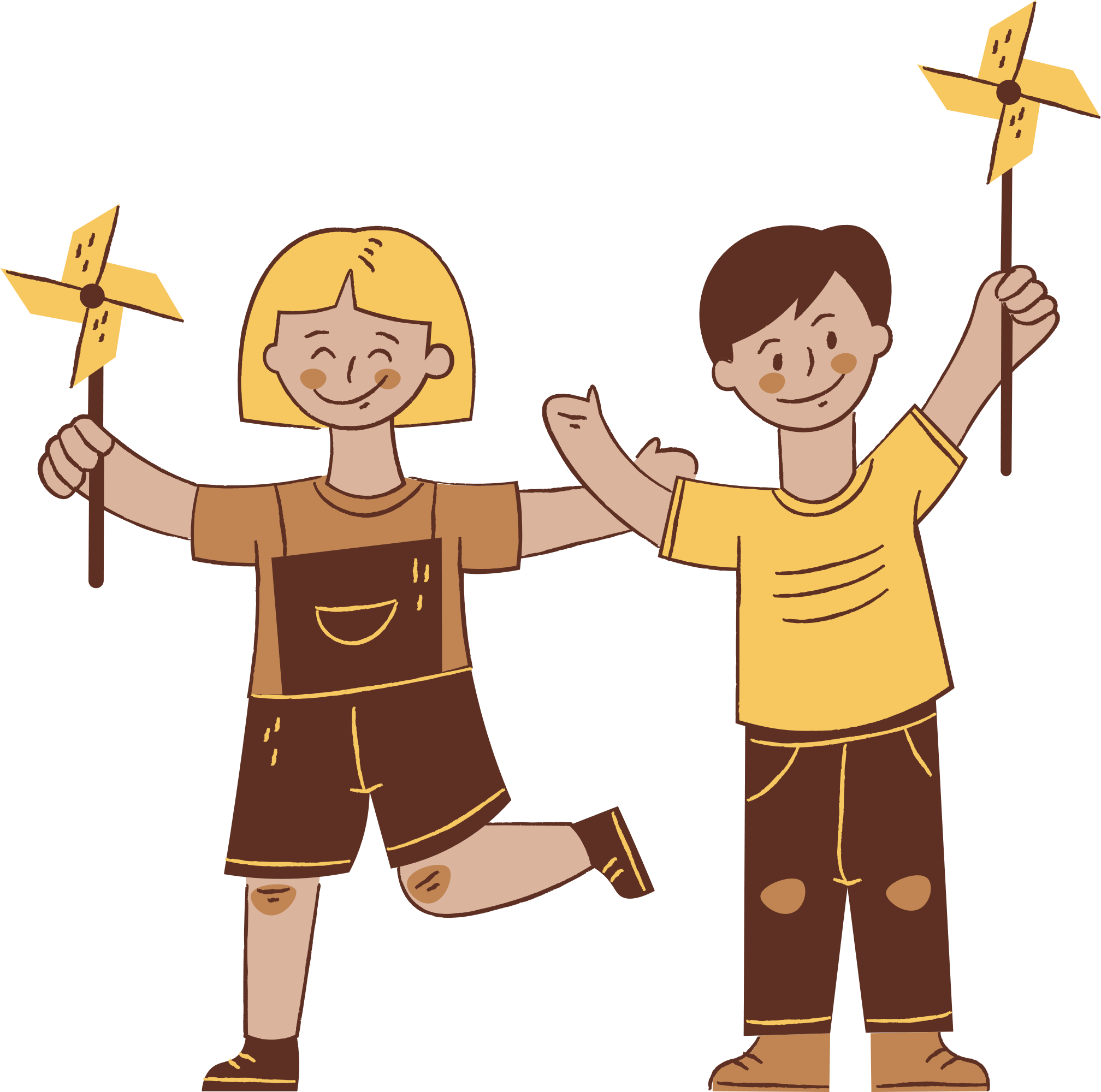 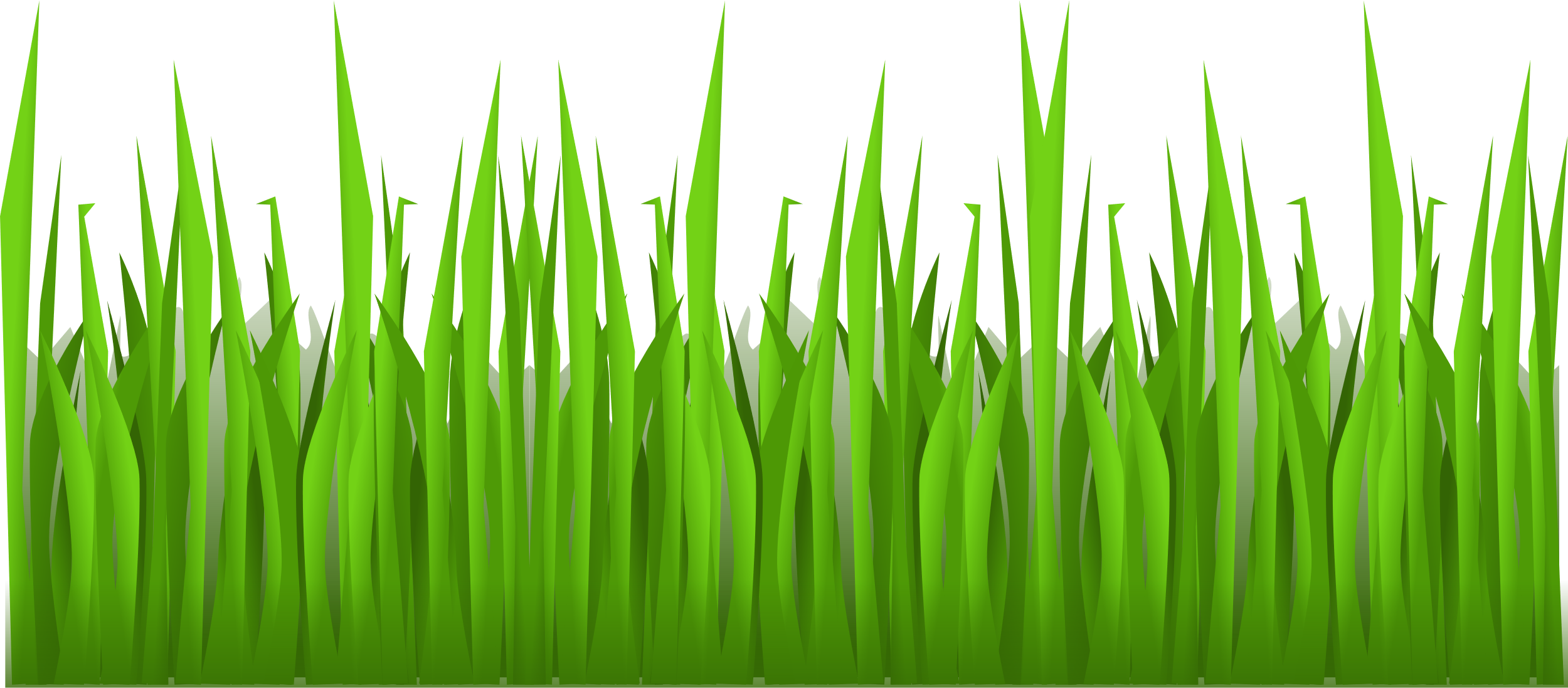 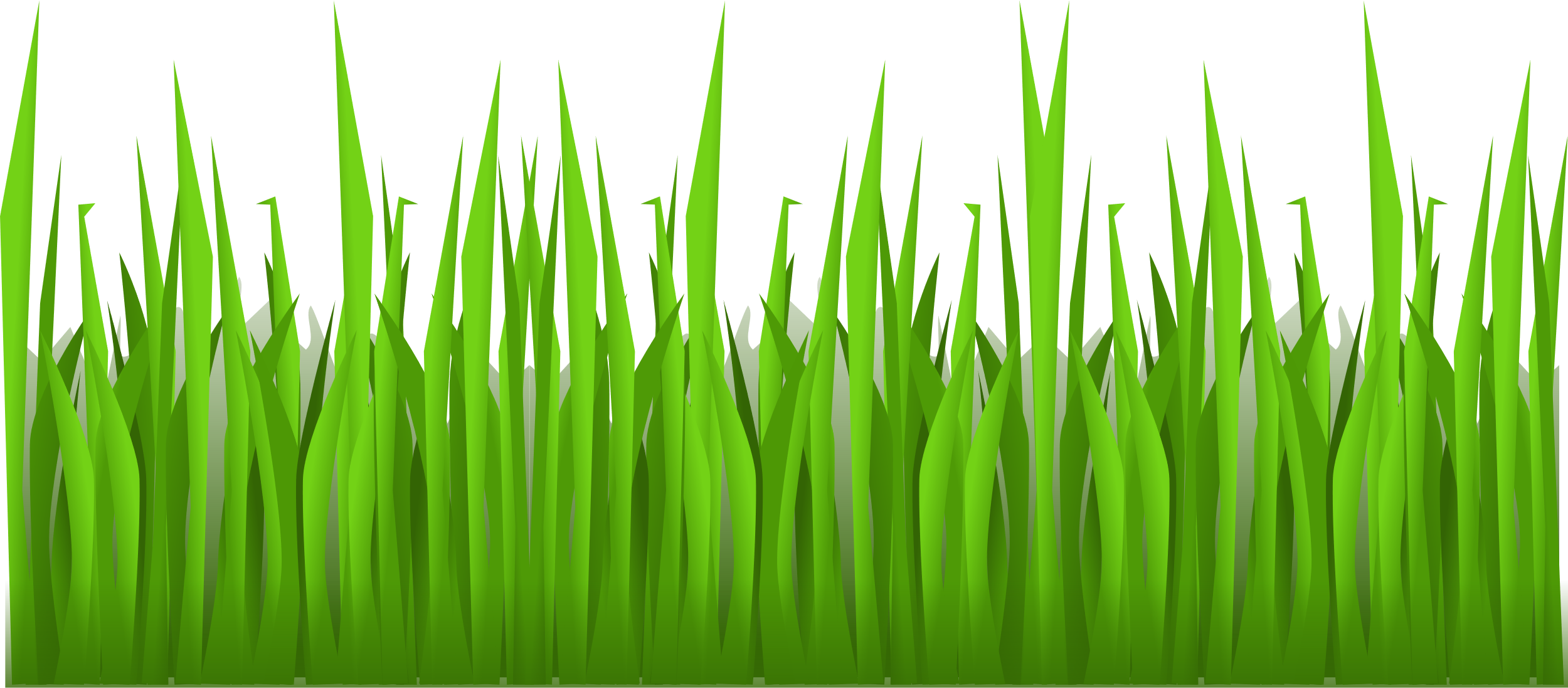 Nối câu 5+6+7+8
6,5
5
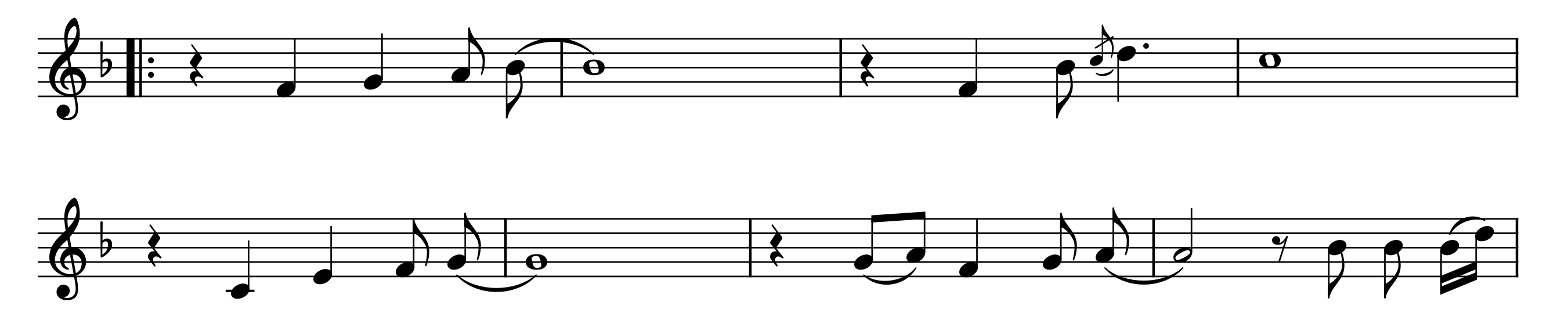 Tình  bạn  tuổi  thơ,                                    đẹp  như giấc      mơ.
5,5
3
Tình  bạn   tuổi    thơ,                          thắm  hồng cuộc  sống.
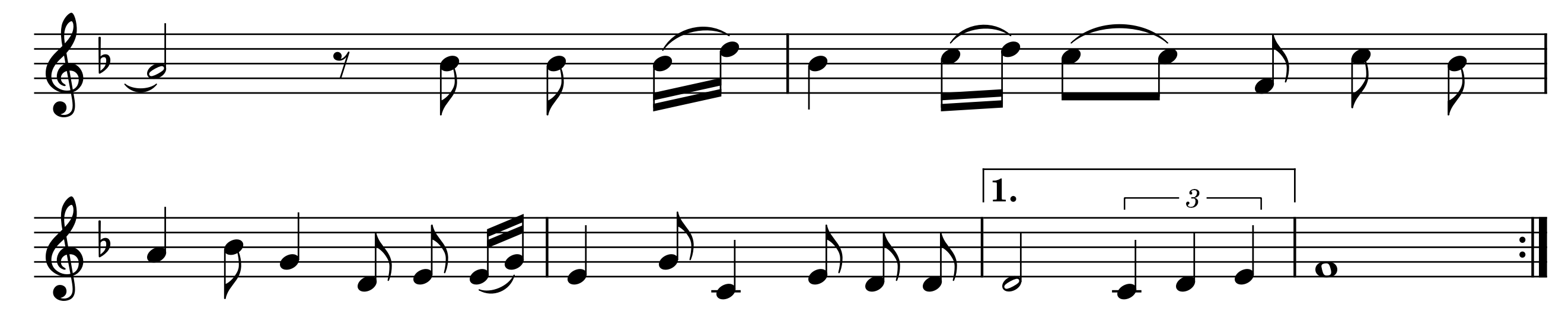 Mai     đây       chúng     em           lớn         lên,          dù   cách   xa
2
4
nhau bốn phương,lòng em vẫn luôn nhớ hoài bao kỉ niệm đẹp. Tình bạn tuổi thơ.
Tình bạn tuổi thơ
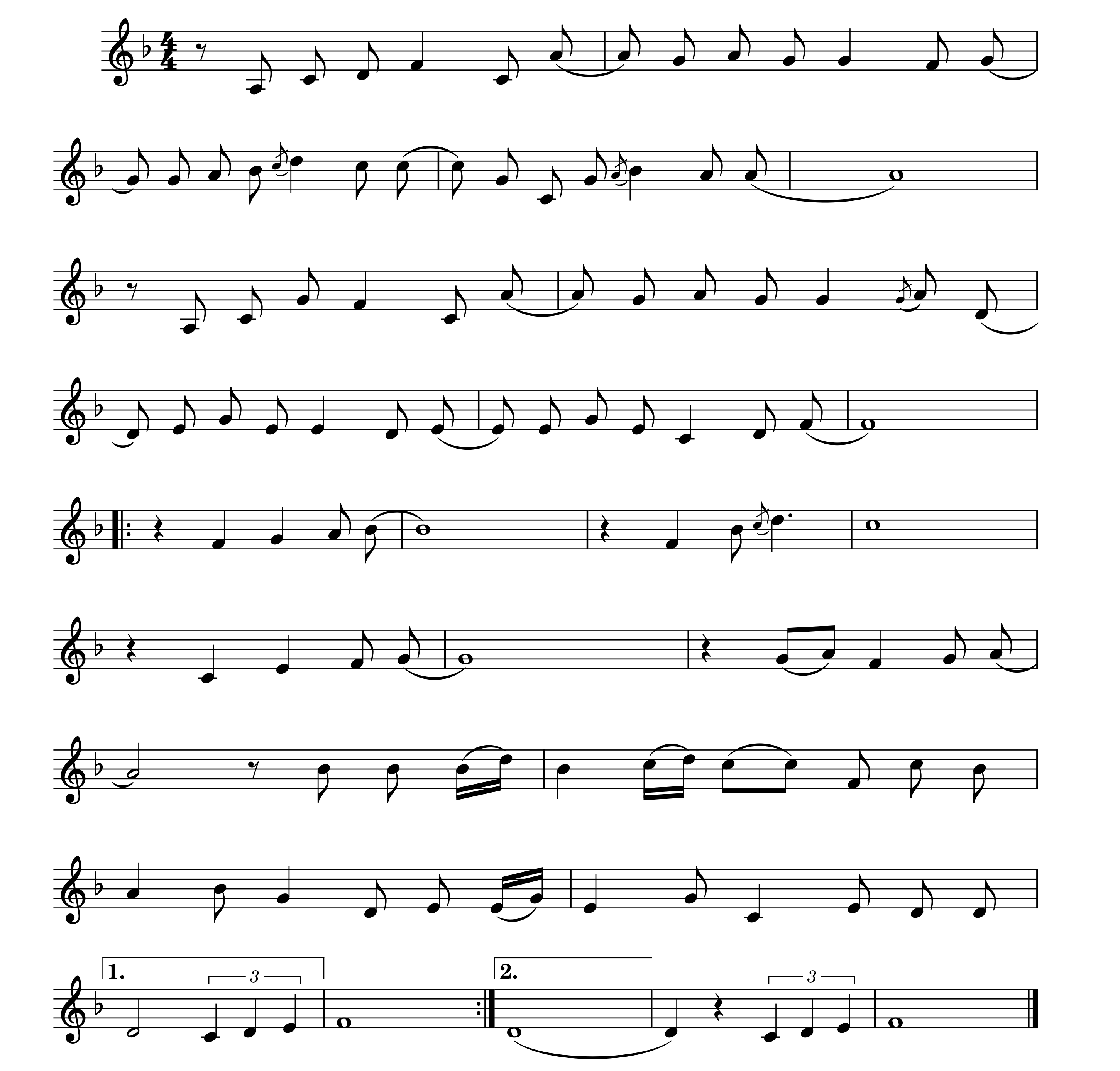 Tình   bạn   tuổi    thơ           đẹp      lắm,            quấn  quýt    bên   nhau         thật     vui.
Hồn nhiên như gió      như     mây.        Tươi đẹp như bướm,    như     hoa.
Tình   bạn   chúng  em           đẹp       quá,                gắn     bó       như    cây            với     cành.
Yêu mến nhau như        đàn    chim,           ríu   rít  muôn  ngàn   chuyện   vui.
Tình  bạn     tuổi      thơ,                                           đẹp      như  giấc           mơ.
Tình       bạn        tuổi        thơ,                                                            thắm    hồng      cuộc  sống.
Mai        đây          chúng       em              lớn         lên,              dù      cách     xa
nhau        bốn      phương,    lòng      em      vẫn           luôn          nhớ     hoài            bao       kỉ        niệm
đẹp  2     Tình bạn tuổi thơ                              đẹp   6                             tình bạn tuổi      thơ
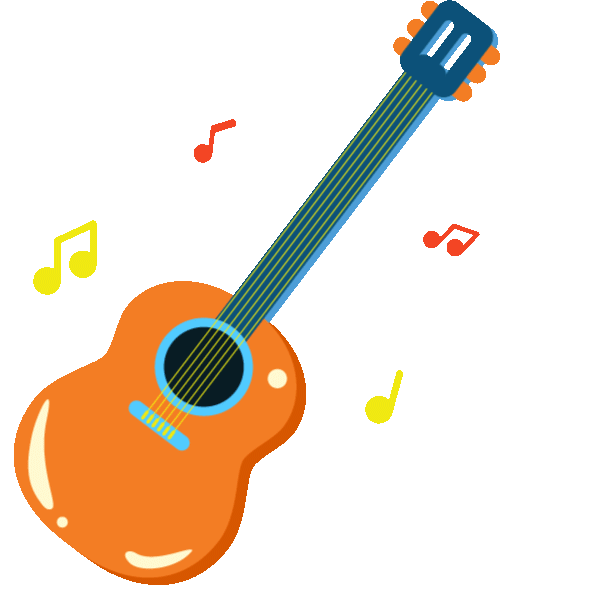 HÁT KẾT HỢP VỖ ĐỆM THEO NHỊP PHÂN ĐÔI
Ví dụ:
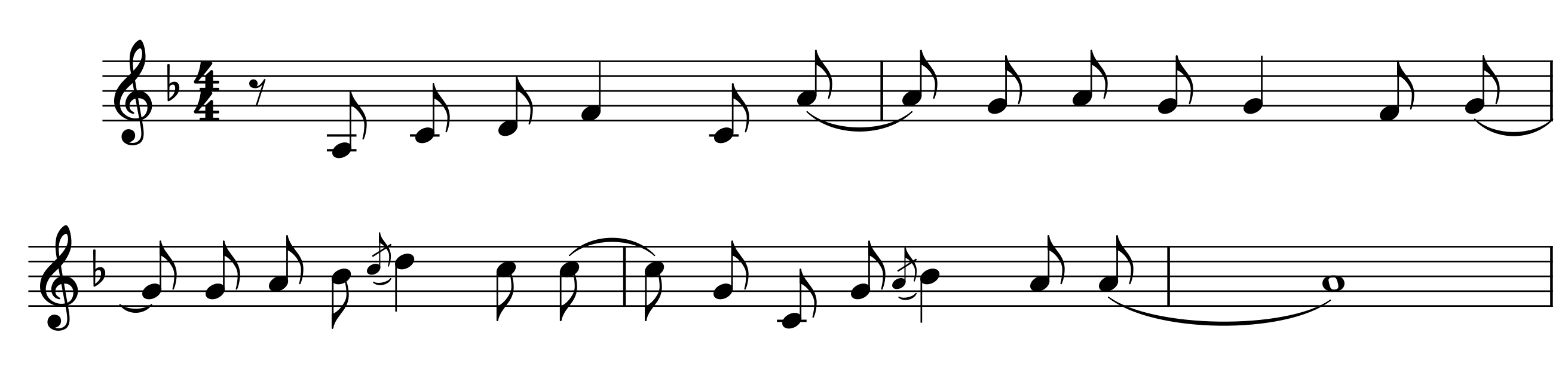 Tình  bạn   tuổi    thơ      đẹp      lắm,        quấn quýt  bên nhau         thật     vui.
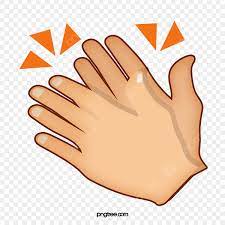 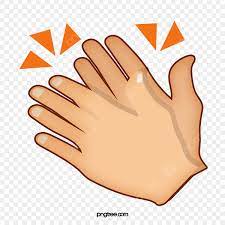 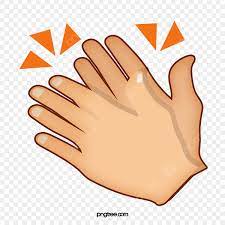 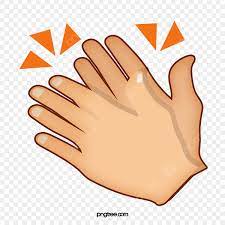 Hồn nhiên như gió như   mây.      Tươi đẹp như bướm, như      hoa.
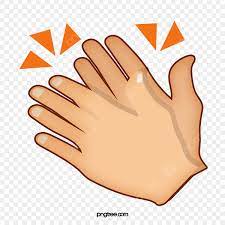 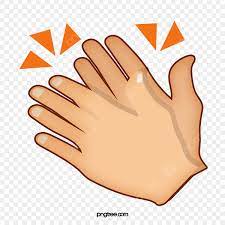 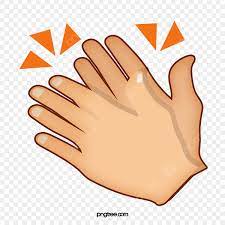 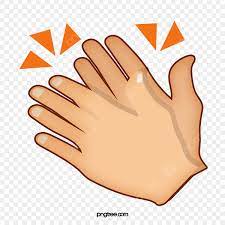 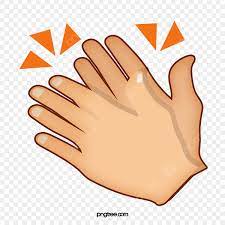 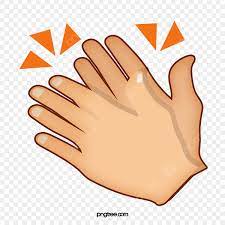 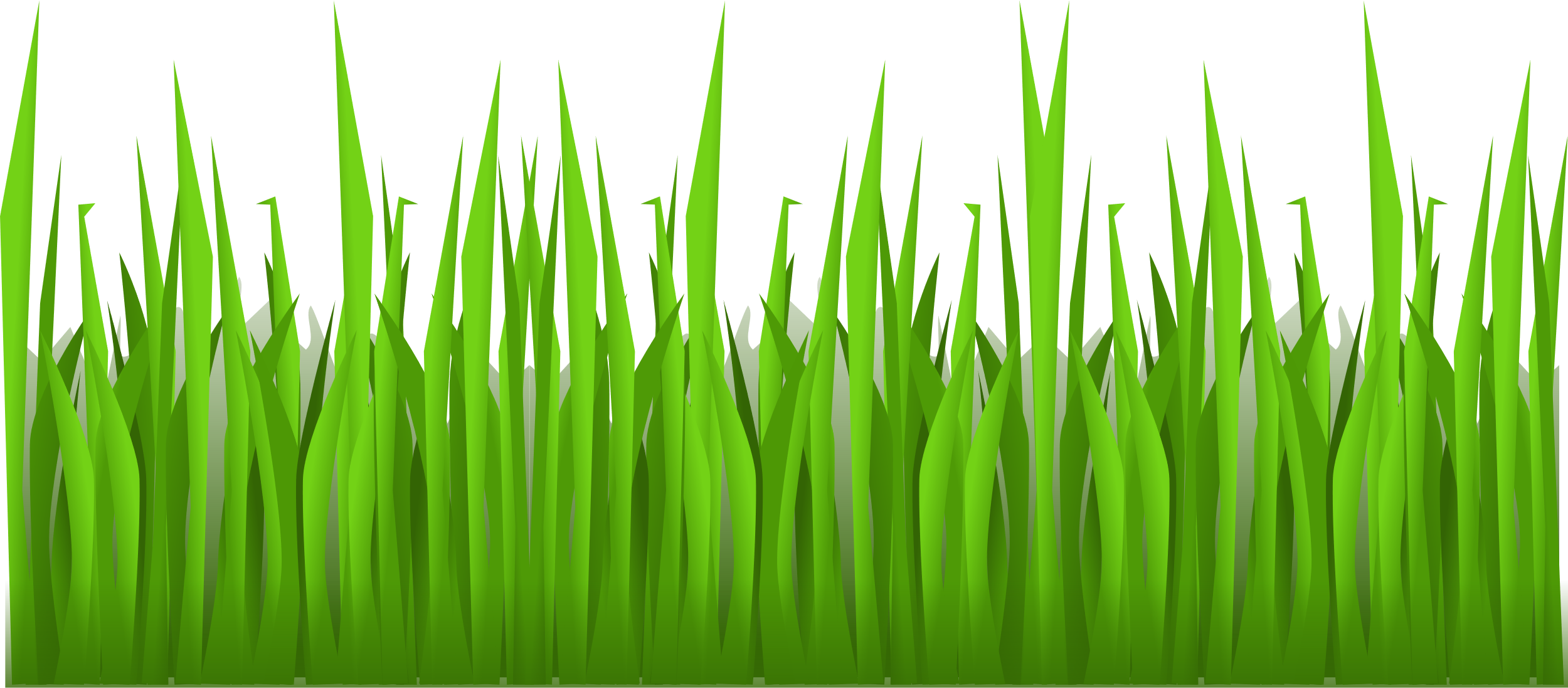 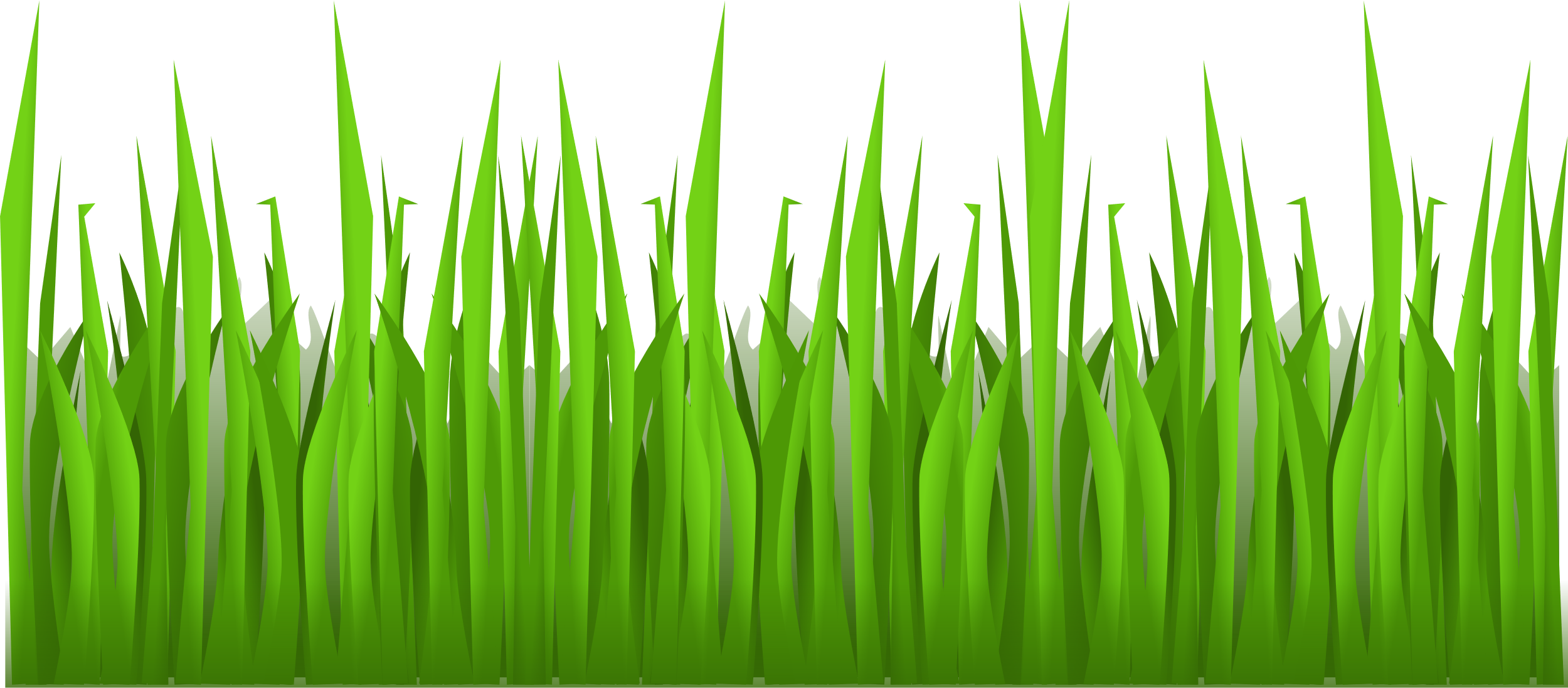 Tình bạn tuổi thơ
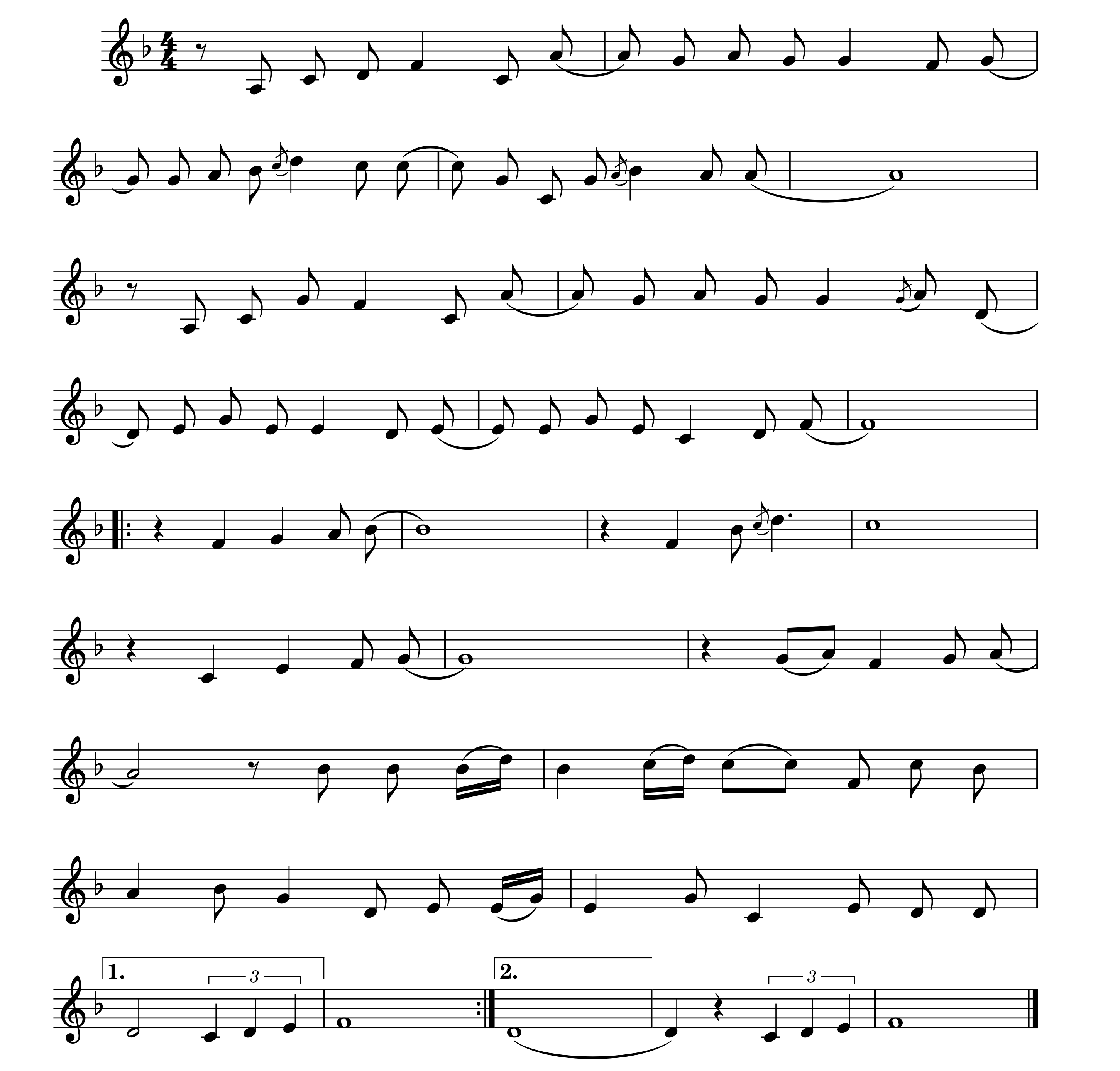 Tình   bạn   tuổi    thơ           đẹp      lắm,            quấn  quýt    bên   nhau         thật     vui.
Hồn nhiên như gió      như     mây.        Tươi đẹp như bướm,    như     hoa.
Tình   bạn   chúng  em           đẹp       quá,                gắn     bó       như    cây            với     cành.
Yêu mến nhau như        đàn    chim,           ríu   rít  muôn  ngàn   chuyện   vui.
Tình  bạn     tuổi      thơ,                                           đẹp      như  giấc           mơ.
Tình       bạn        tuổi        thơ,                                                            thắm    hồng      cuộc  sống.
Mai        đây          chúng       em              lớn         lên,              dù      cách     xa
nhau        bốn      phương,    lòng      em      vẫn           luôn          nhớ     hoài            bao       kỉ        niệm
đẹp         Tình bạn tuổi thơ                              đẹp                                     tình bạn tuổi      thơ
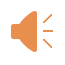 HÁT NỐI TIẾP + ĐUỔI BÈ+ HÒA GIỌNG THEO BÀI HÁT
Nhóm 1: Tình bạn tuổi thơ đẹp lắm..... tươi đẹp như bướm như hoa
Nhóm 2: Tình bạn chúng em đẹp quá.....ríu rít muôn ngàn chuyện vui
Hát đuổi: Nhóm 1, nhóm 2 đuổi bè : Tình bạn thơ.... thắm hồng cuộc sống
Hòa giọng: Mai đây chúng em.... tình bạn tuổi thơ.
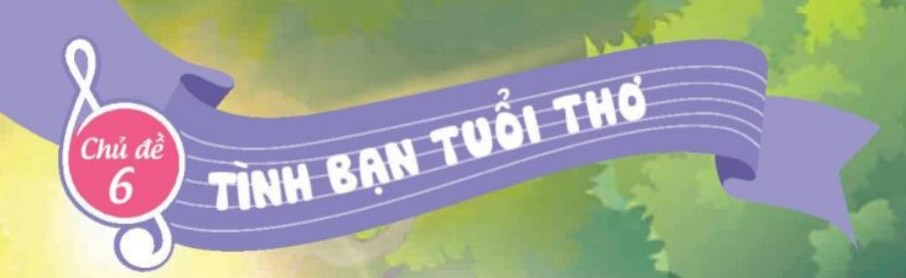 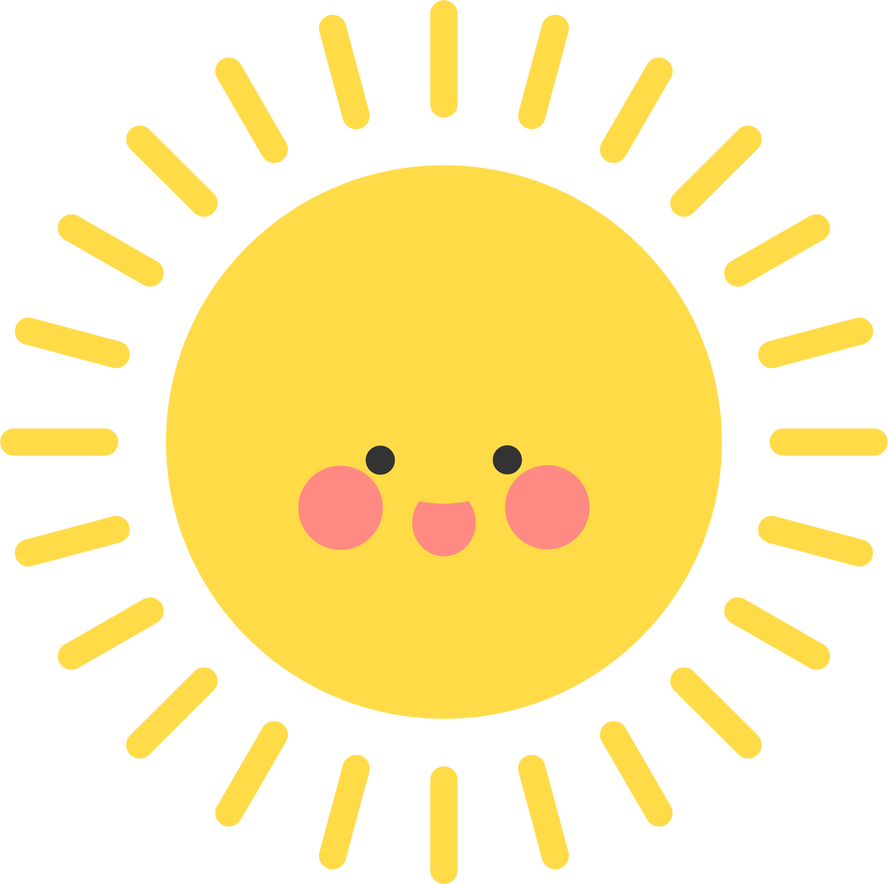 Tiết 23
Học bài hát: Tình bạn tuổi thơ
Nhạc và lời: Nguyễn Quốc Việt
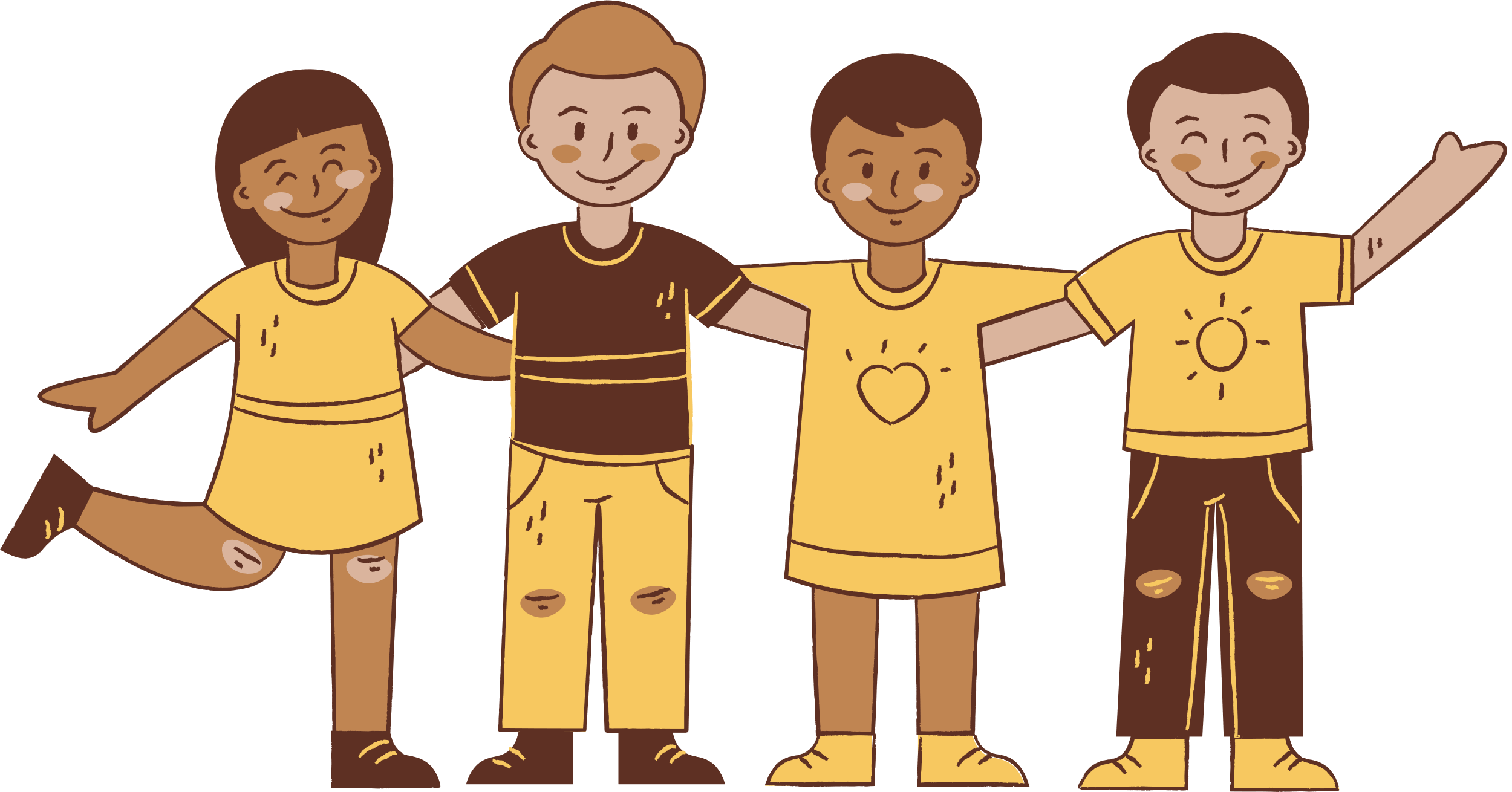 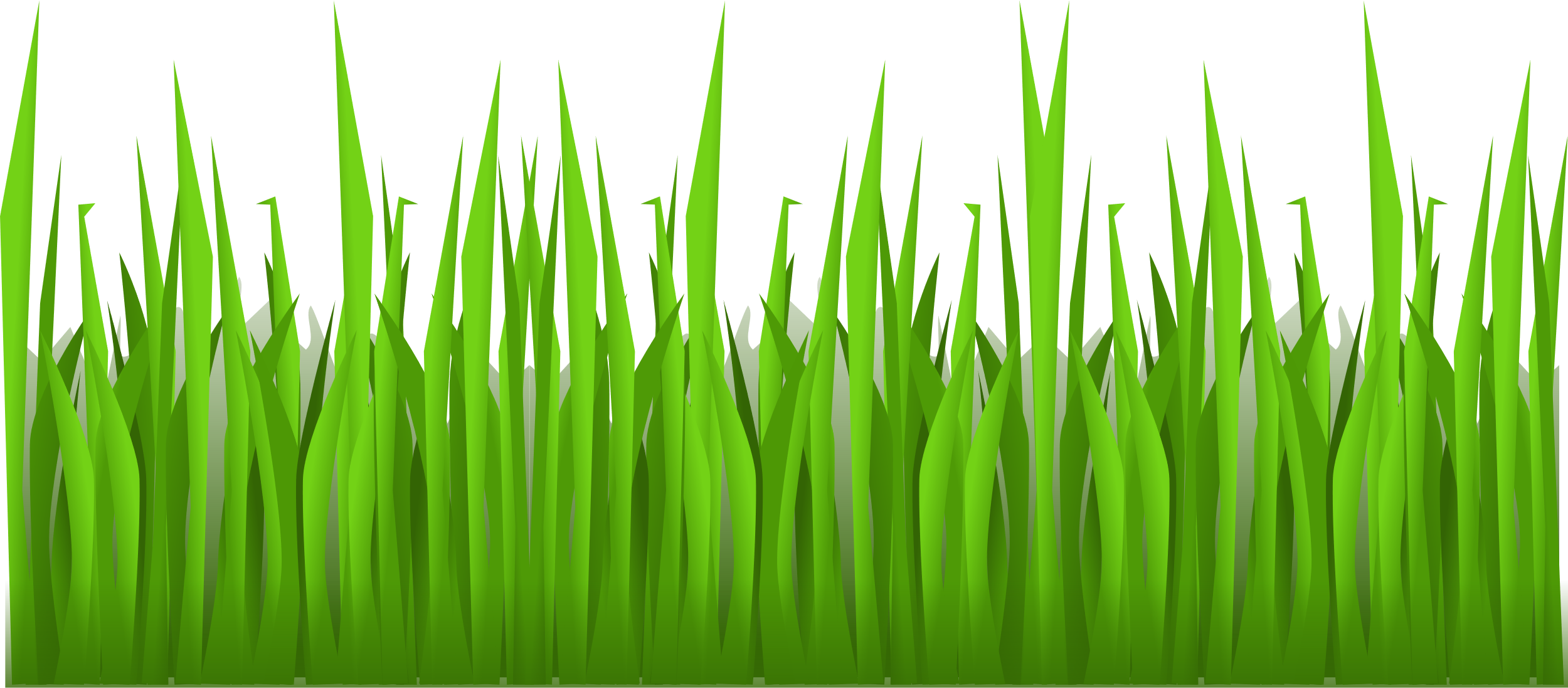 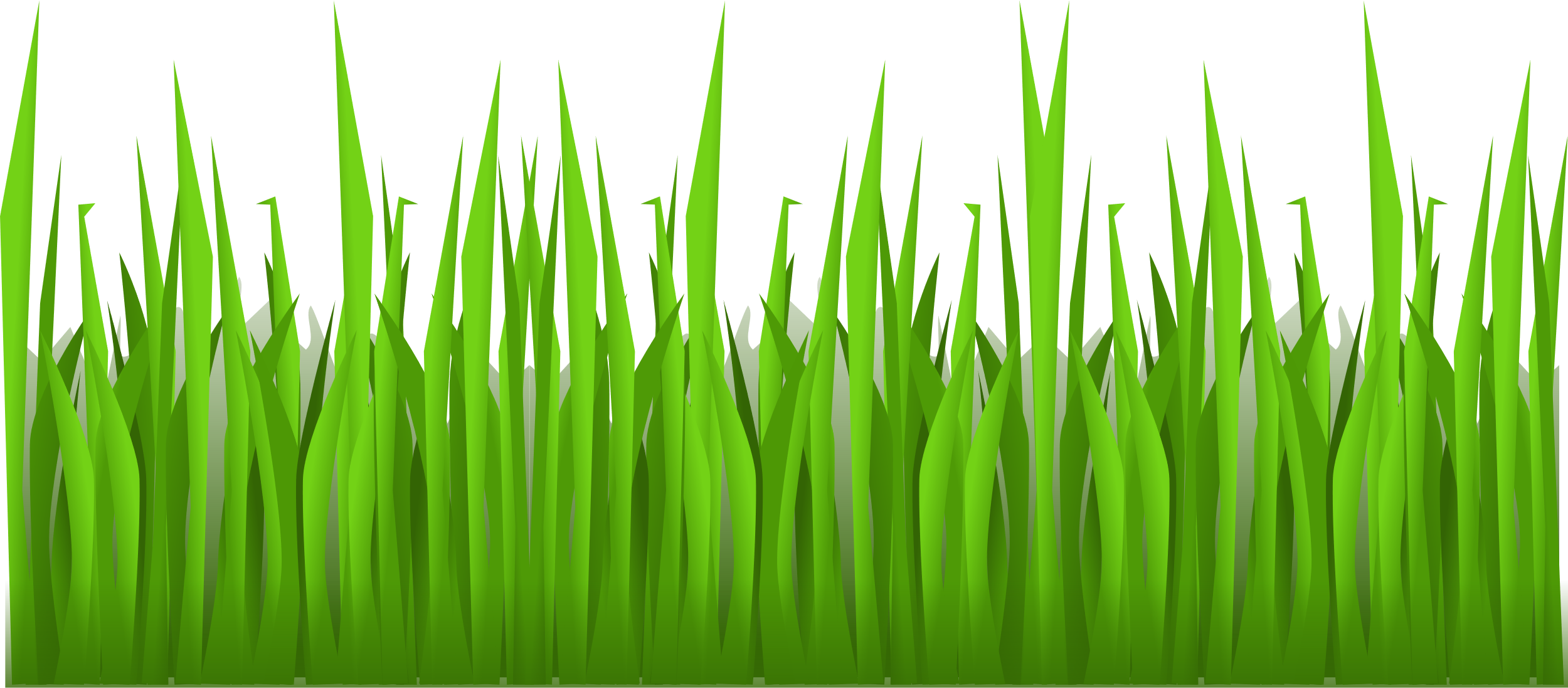